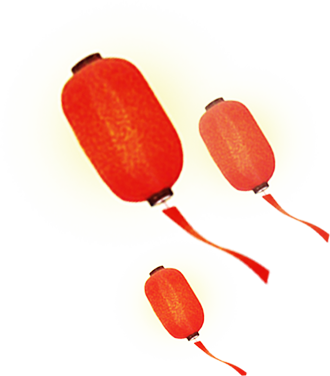 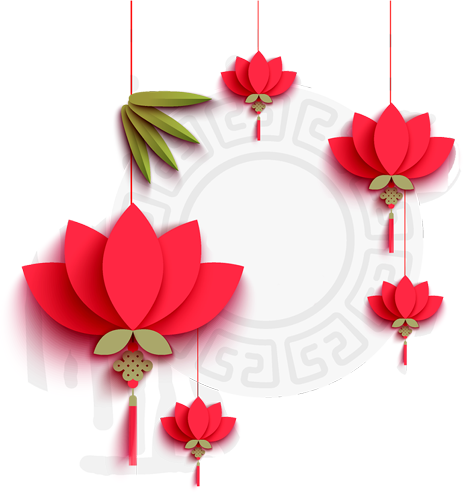 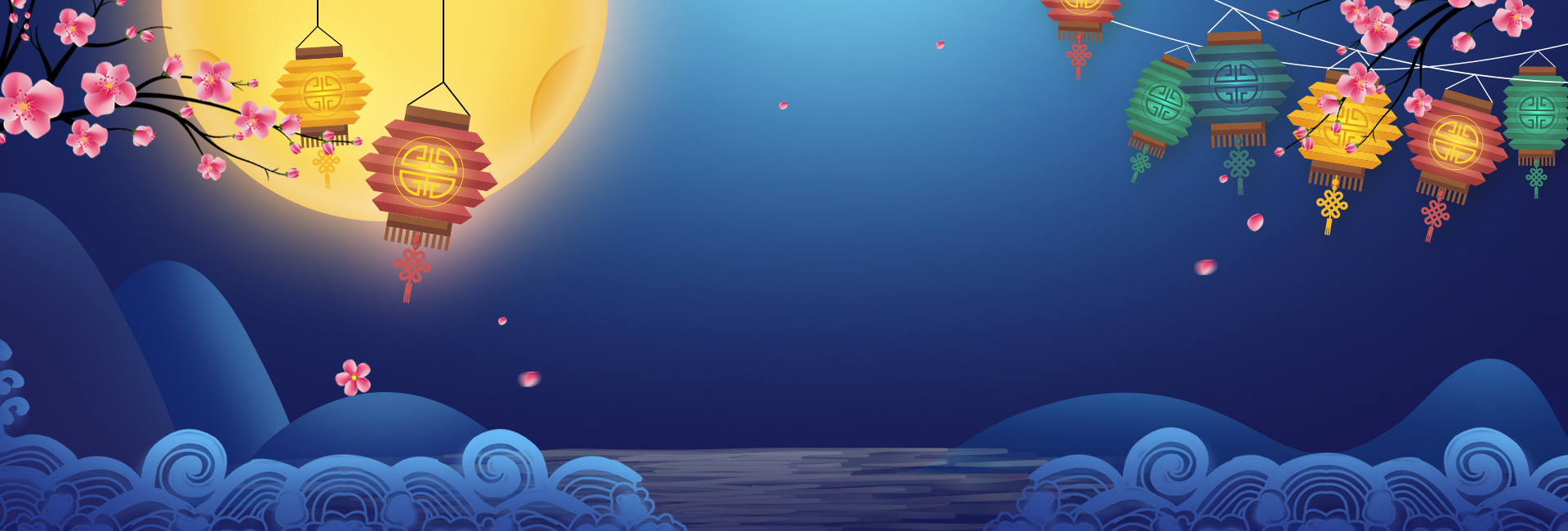 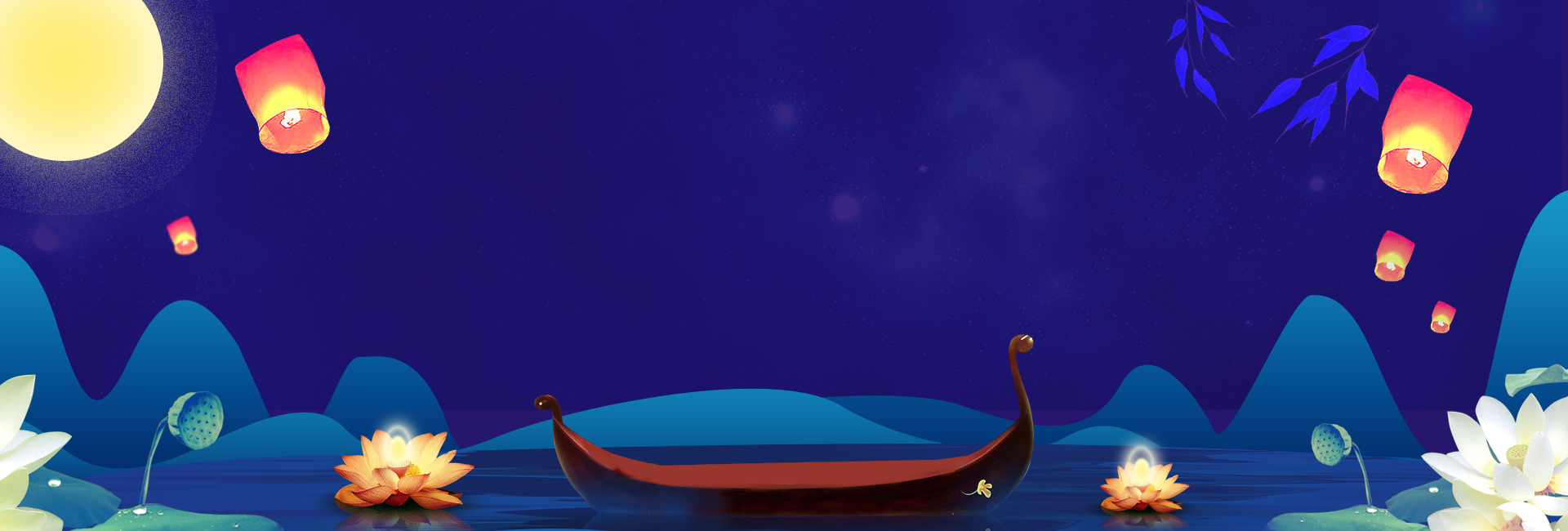 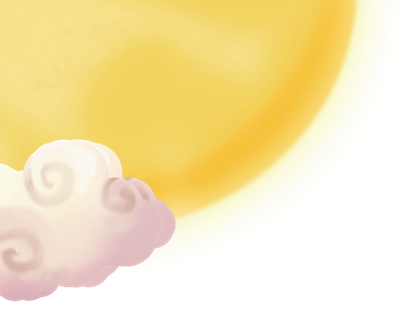 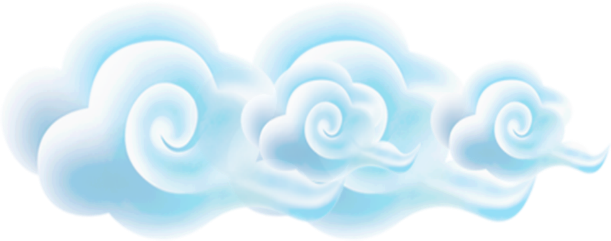 Chính tả
Măng Non
Ngắm trăng
Không đề
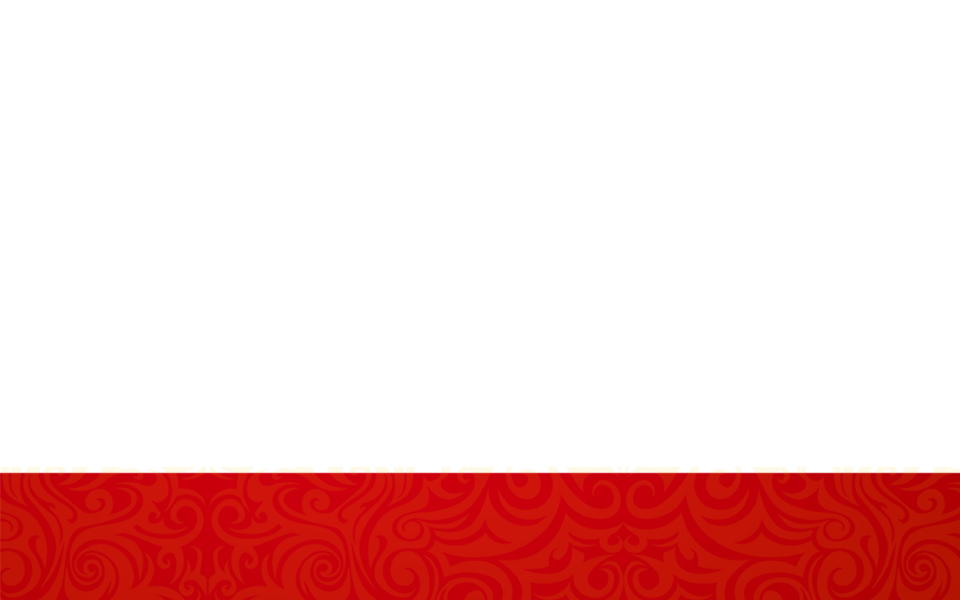 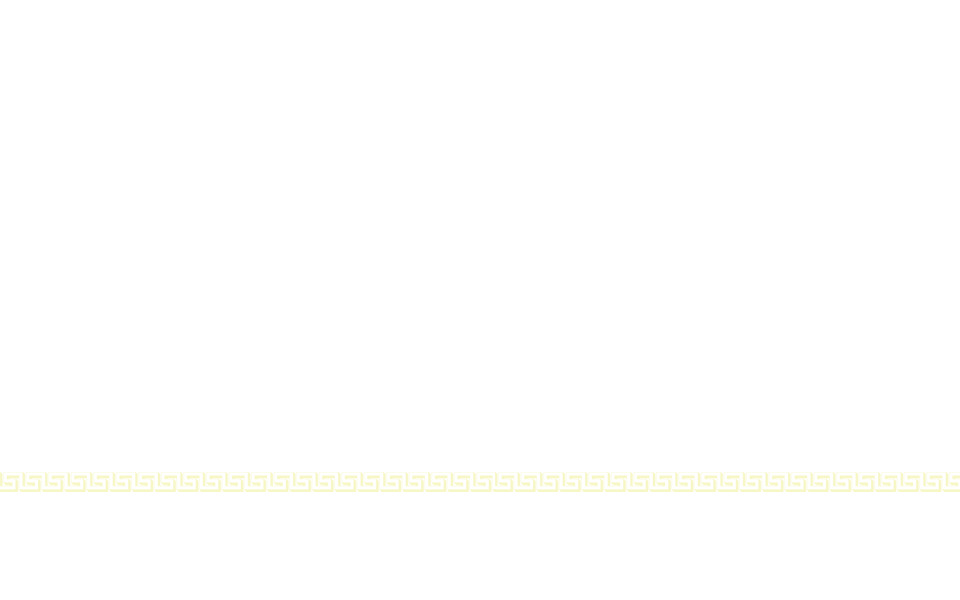 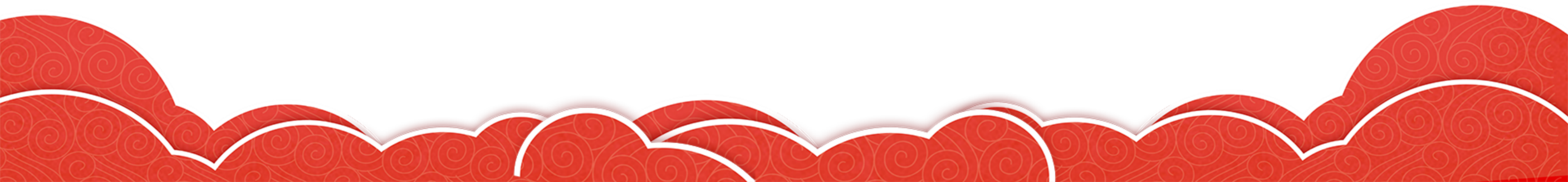 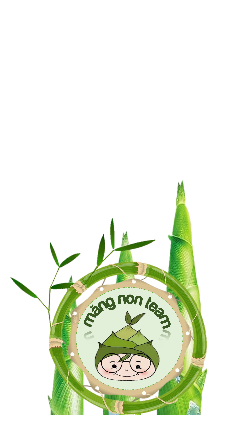 Măng Non
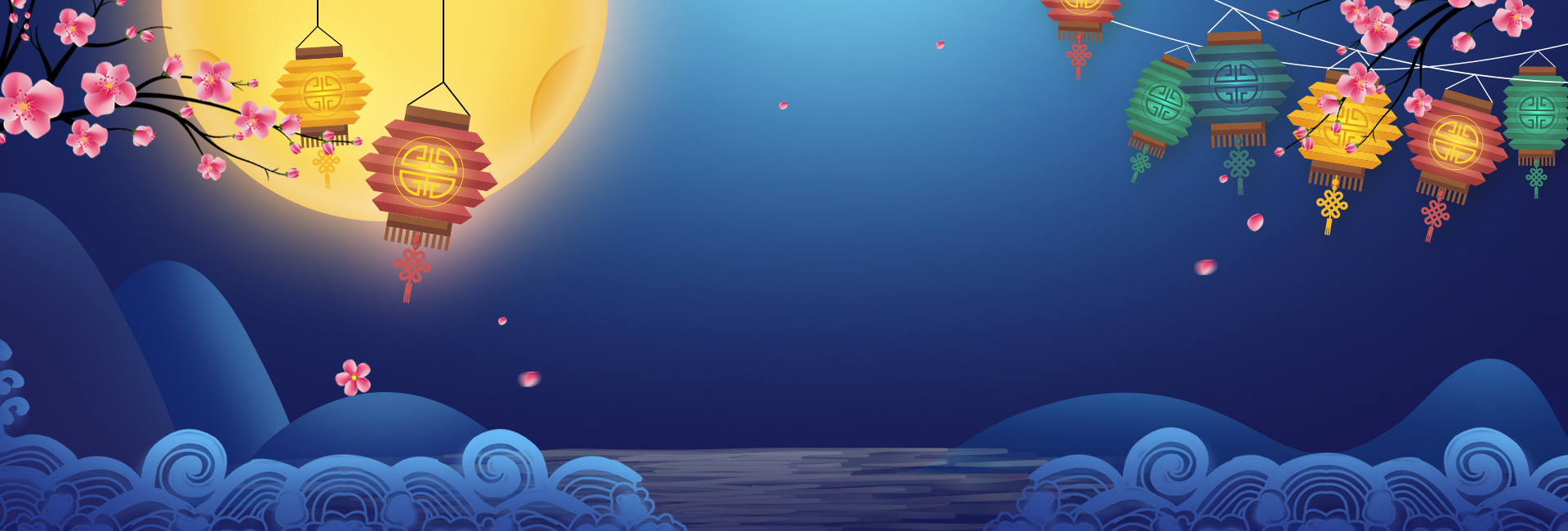 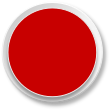 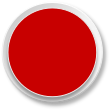 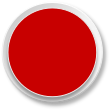 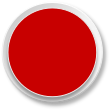 Ngắm trăng
Trong tù không rượu cũng không hoa,
Cảnh đẹp đêm nay, khó hững hờ.
Người ngắm trăng soi ngoài cửa sổ,
Trăng nhòm khe cửa ngắm nhà thơ.
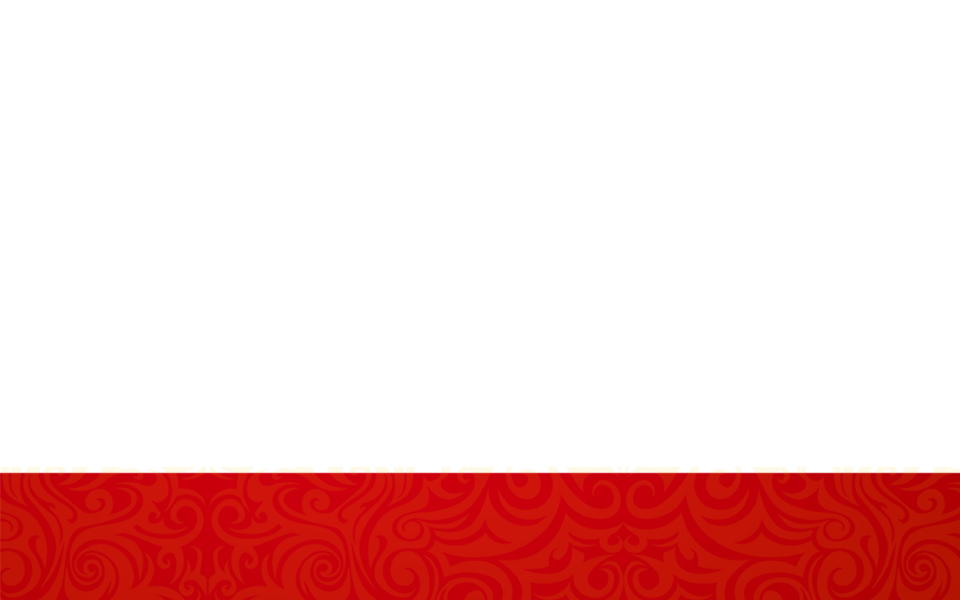 Không đề
Đường non khách tới hoa đầy
Rừng sâu quân đến, tung bay chim ngàn
Việc quân việc nước đã bàn,
Xách bương, dắt trẻ ra vườn tưới rau.
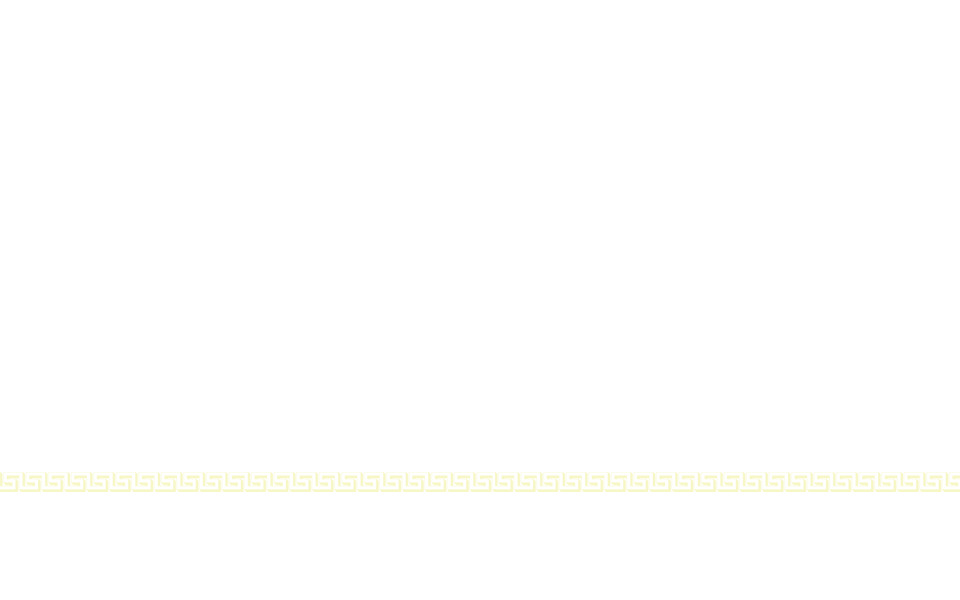 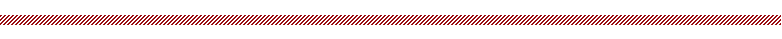 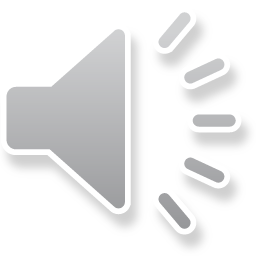 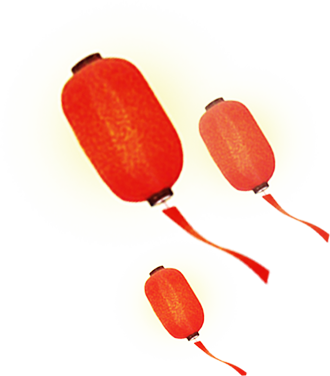 Nêu nội dung hai bài thơ ?
Hai bài thơ nói lên tinh thần lạc quan yêu đời, yêu cuộc sống, bất chấp mọi hoàn cảnh khó khăn của Bác.
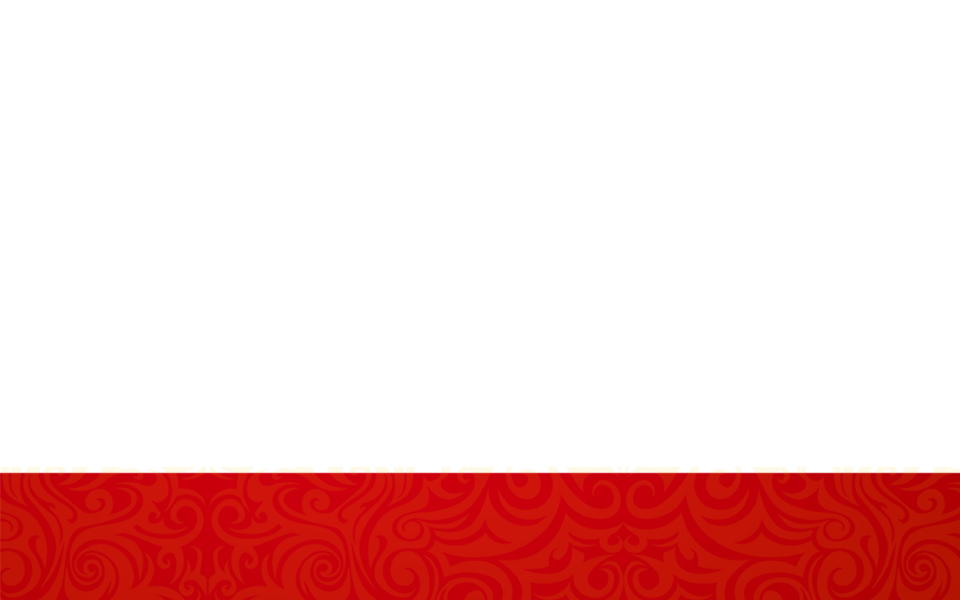 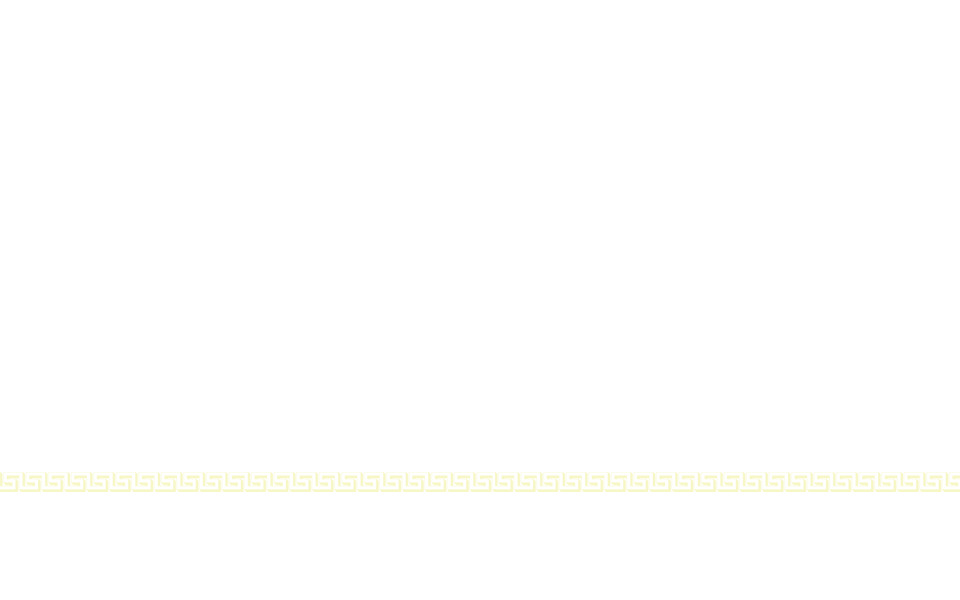 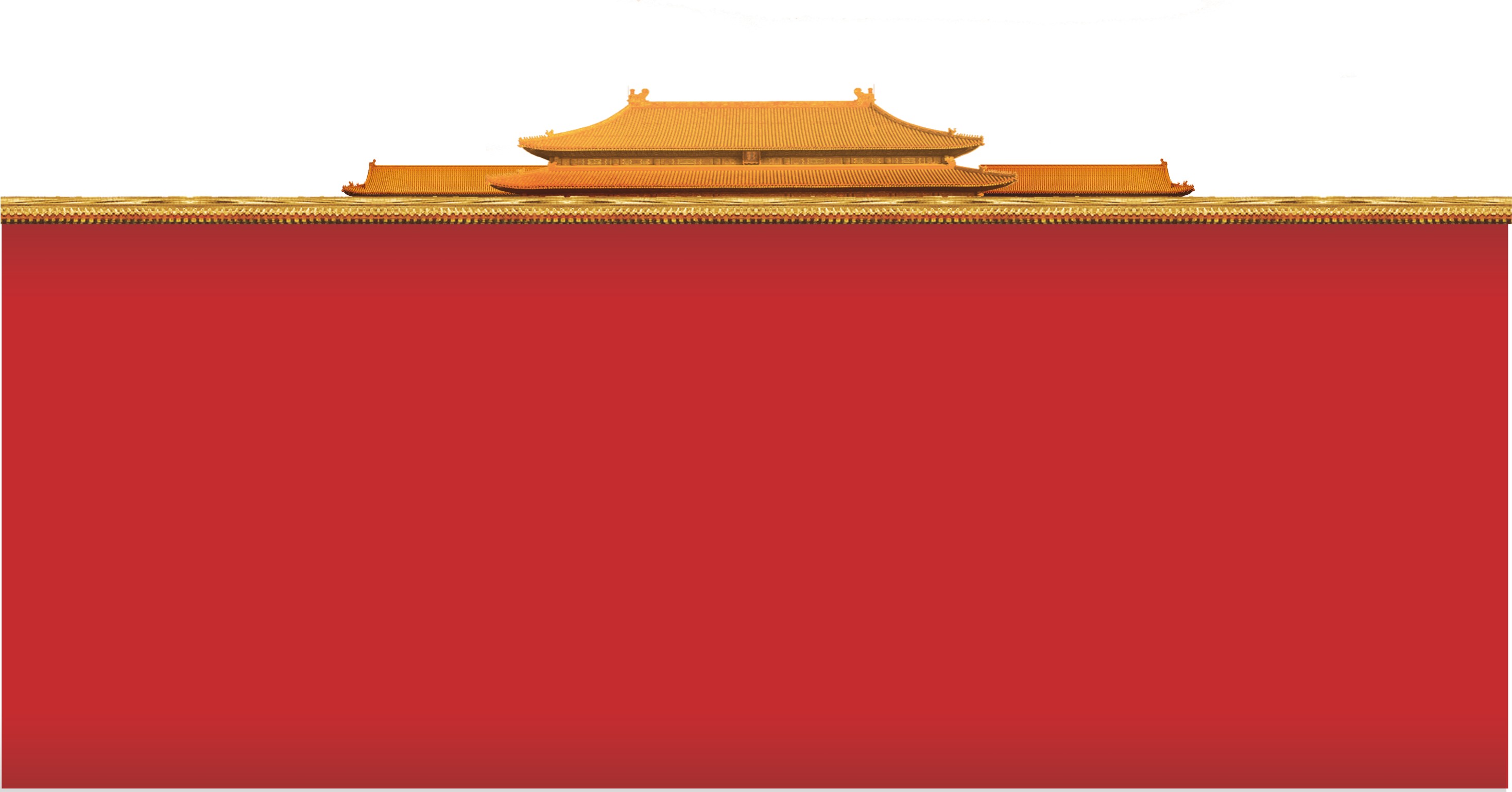 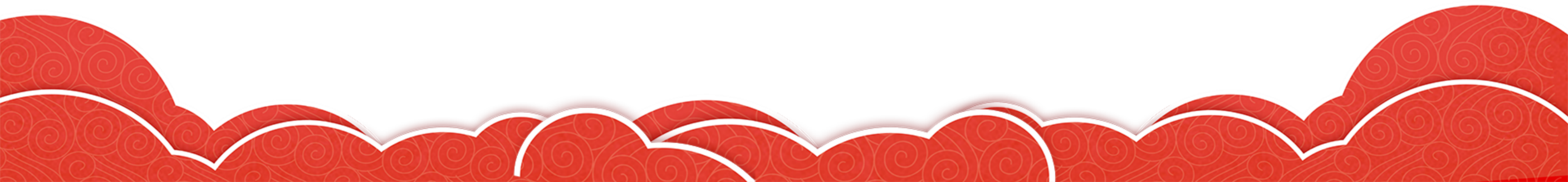 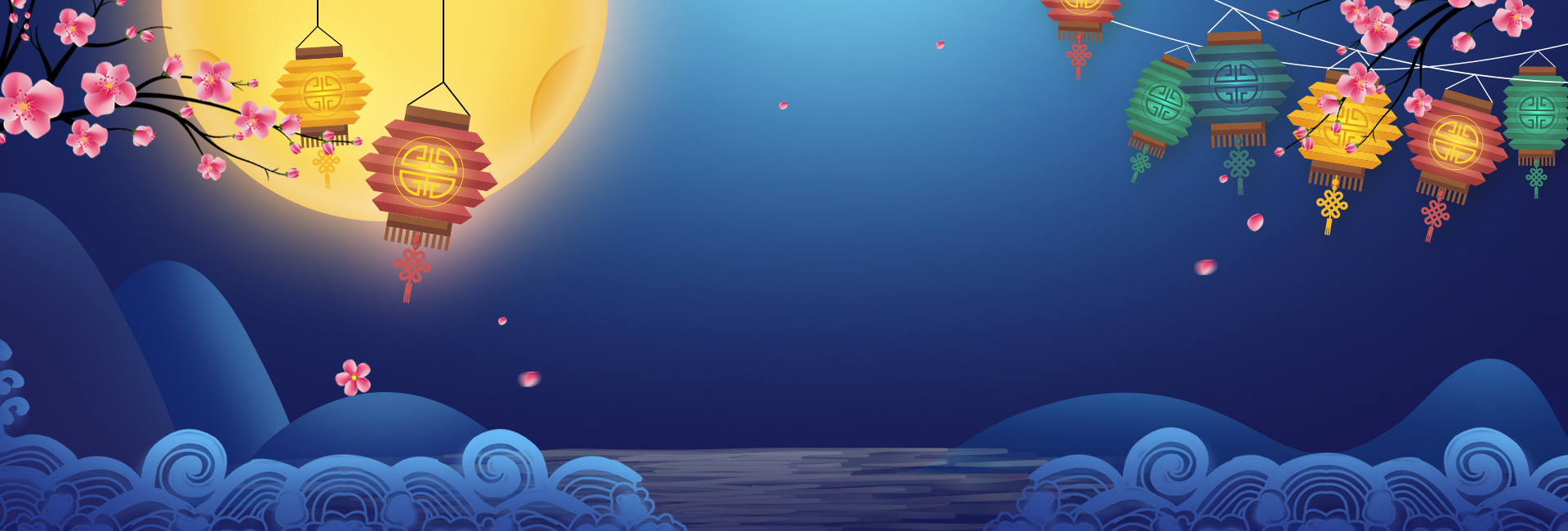 Luyện viết từ khó
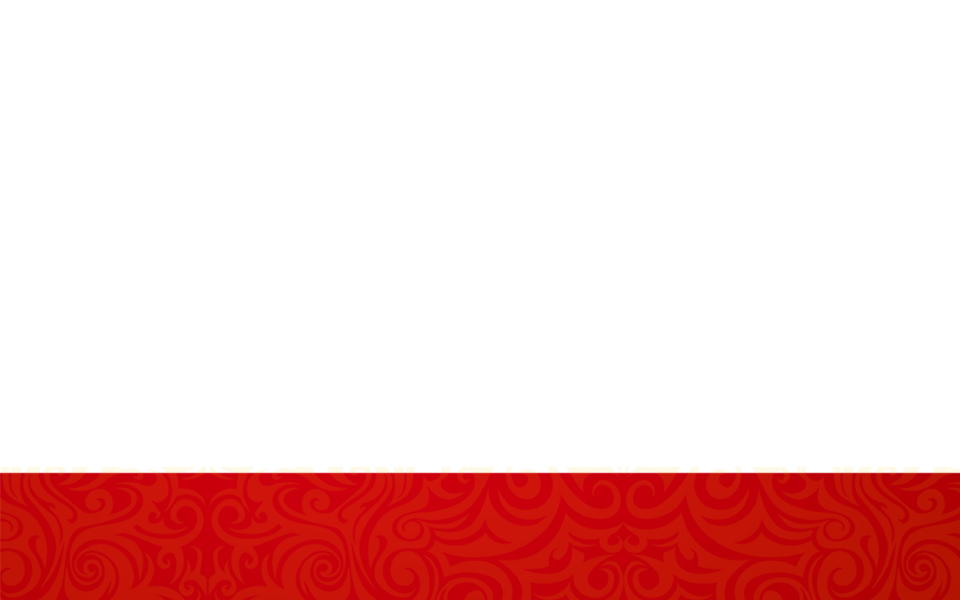 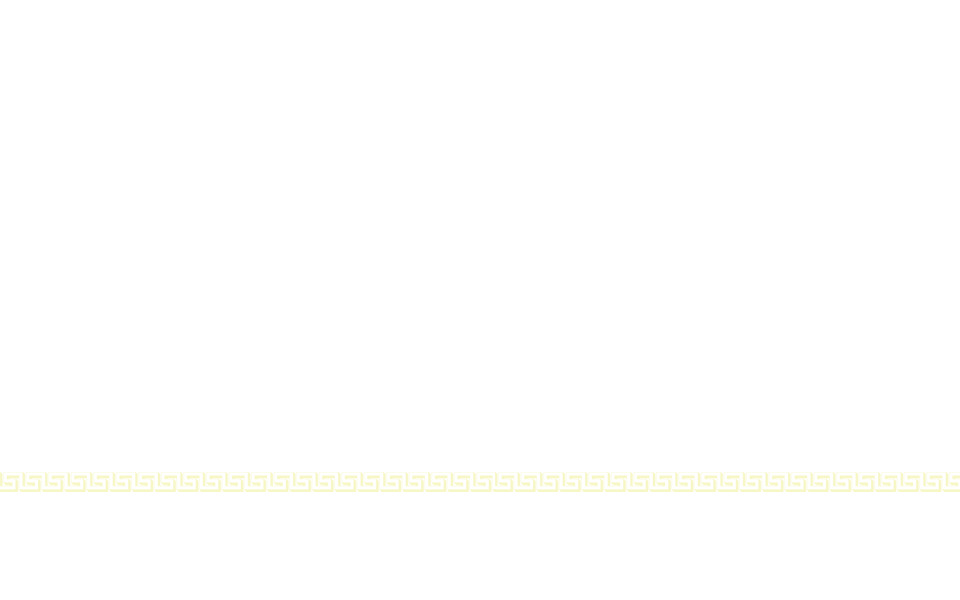 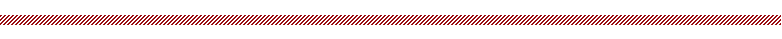 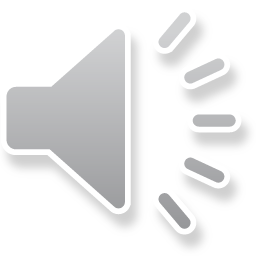 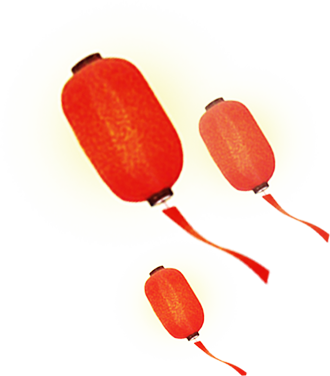 rượu
hững hờ
soi
nhòm
hoa đầy
chim ngàn
xách bương
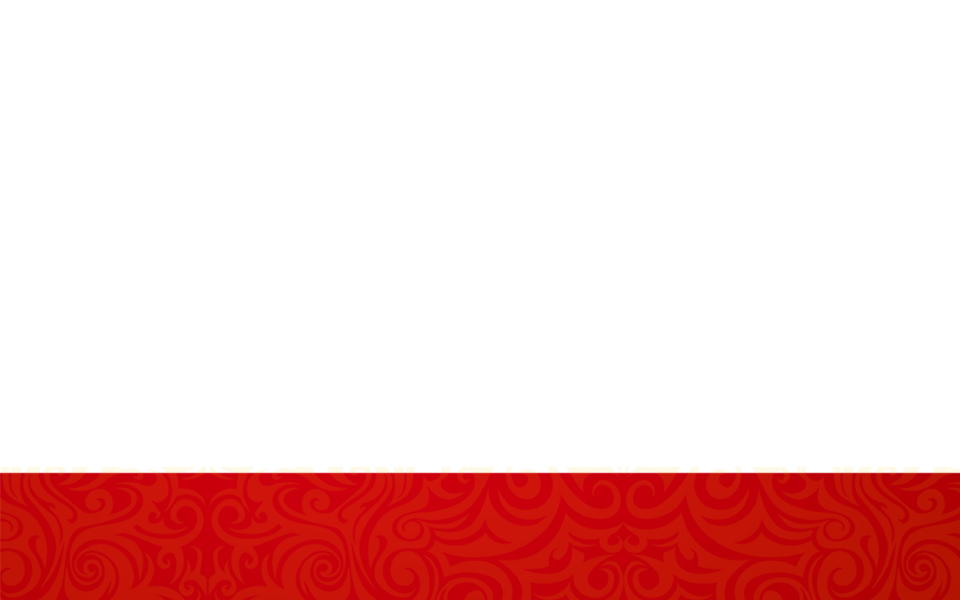 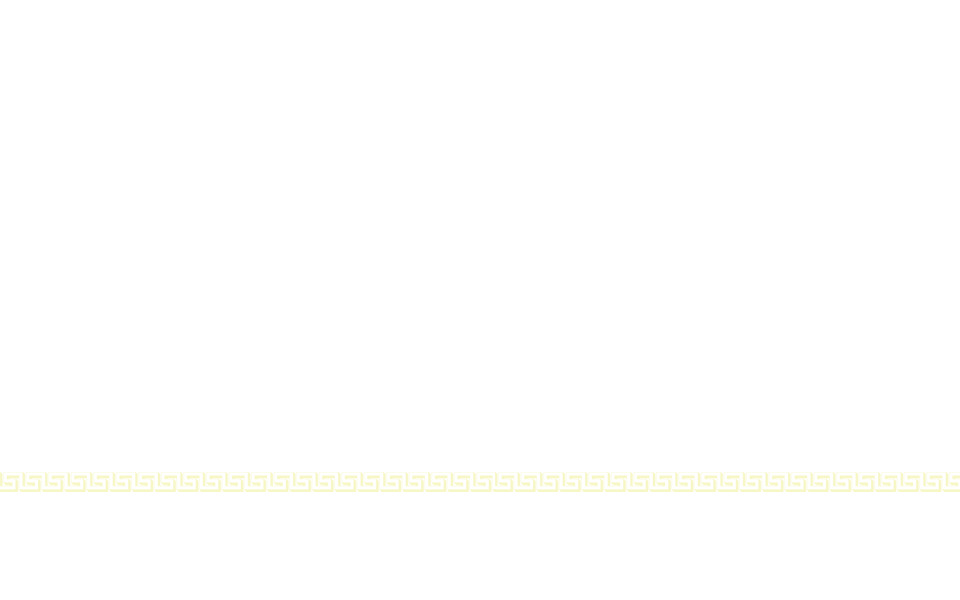 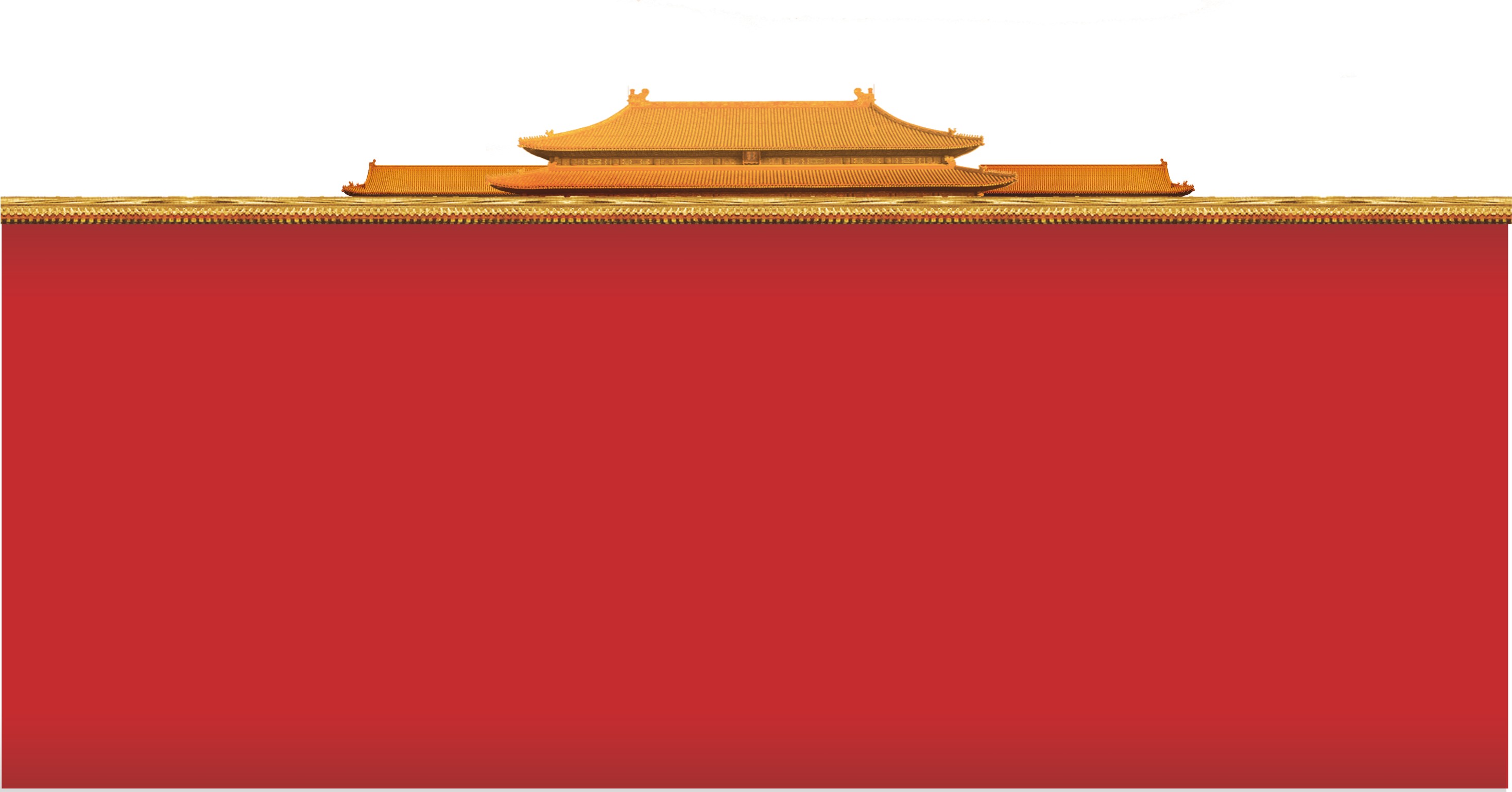 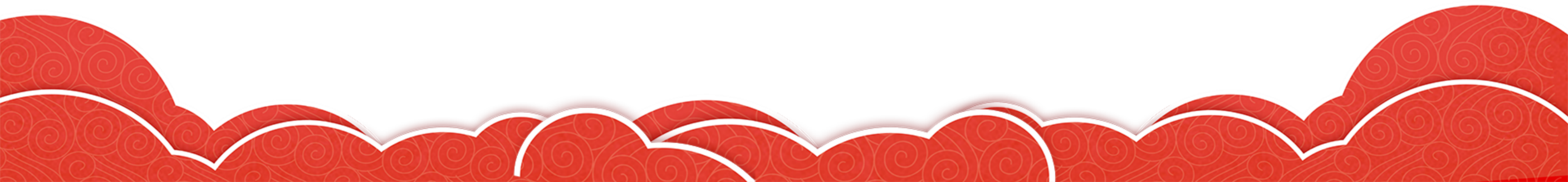 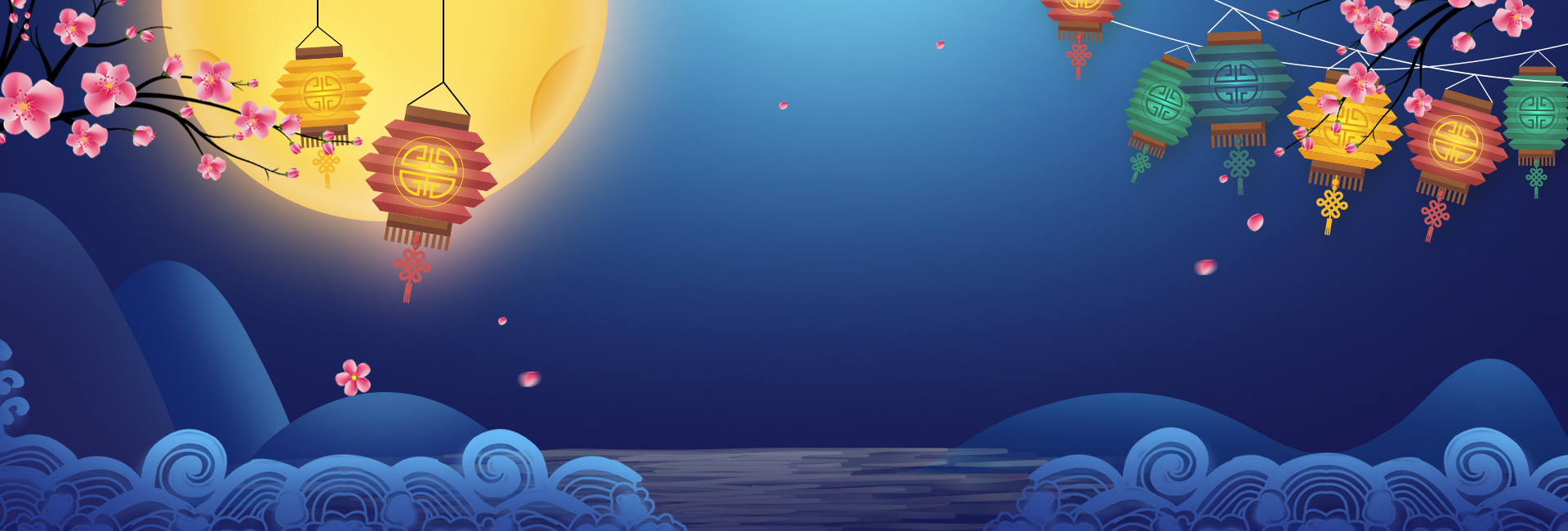 Thi đọc theo nhóm
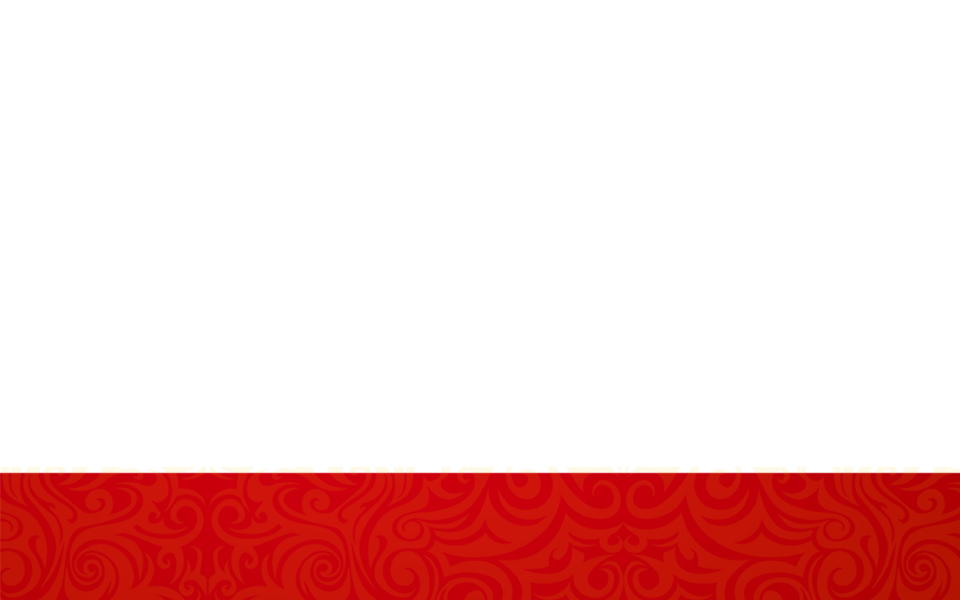 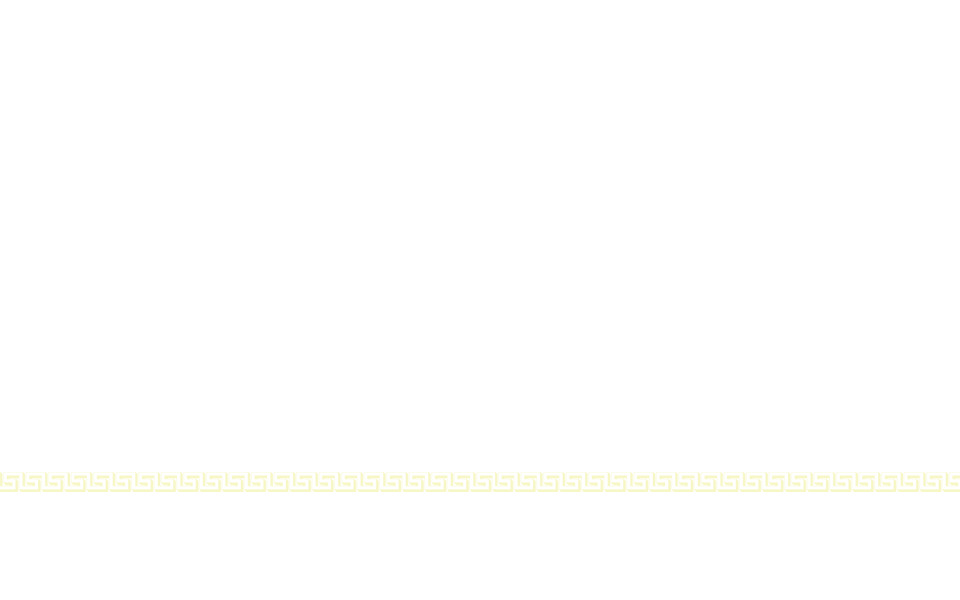 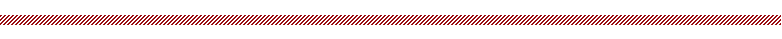 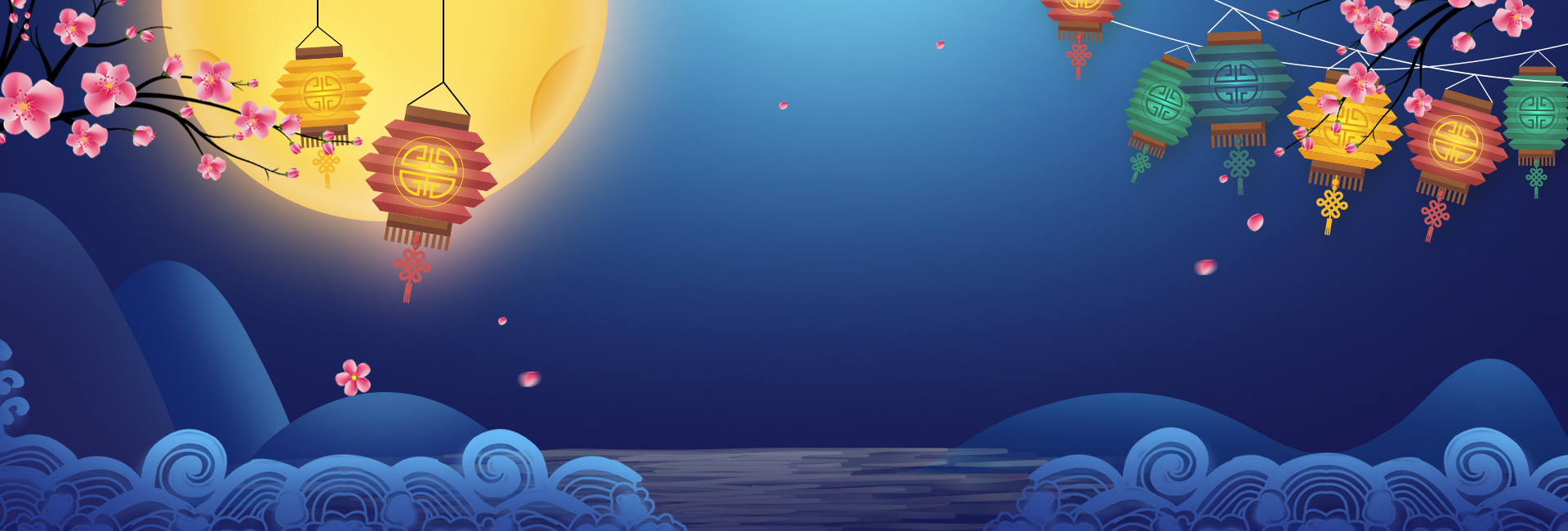 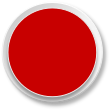 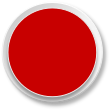 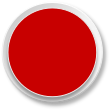 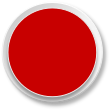 Ngắm trăng

Trong tù không rượu cũng không hoa,

Cảnh đẹp đêm nay, khó hững hờ.

Người ngắm trăng soi ngoài cửa sổ,

Trăng nhòm khe cửa ngắm nhà thơ.
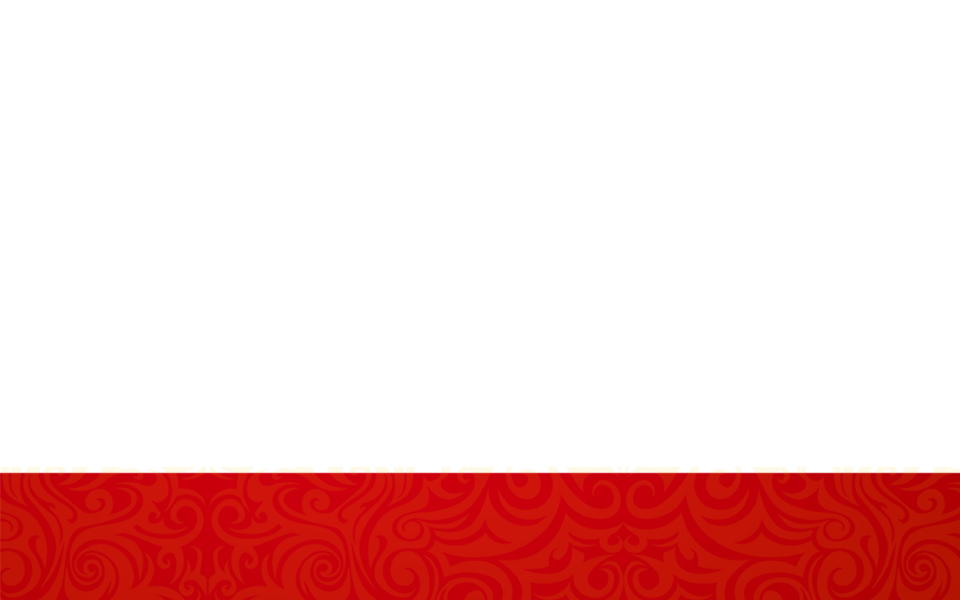 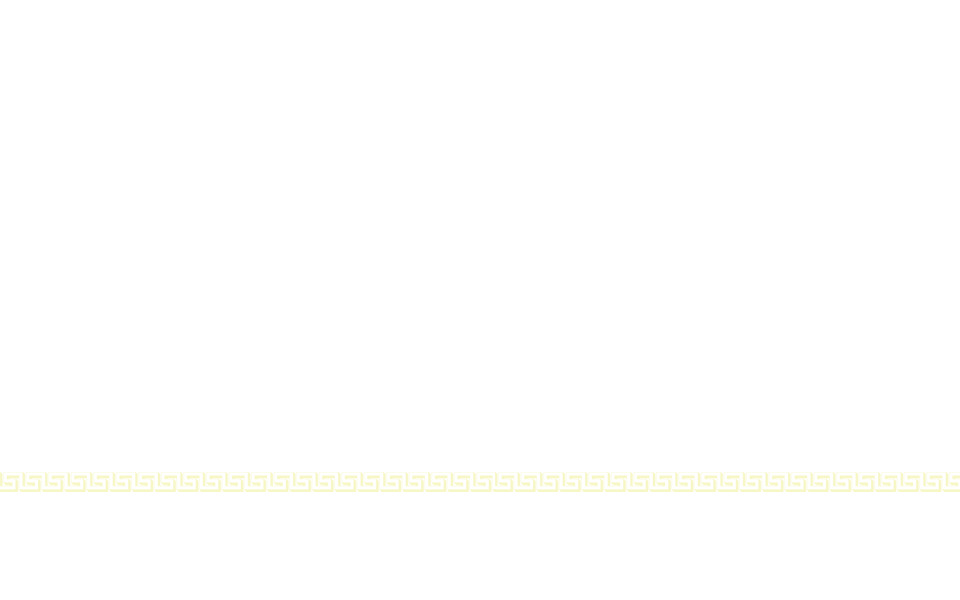 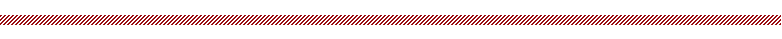 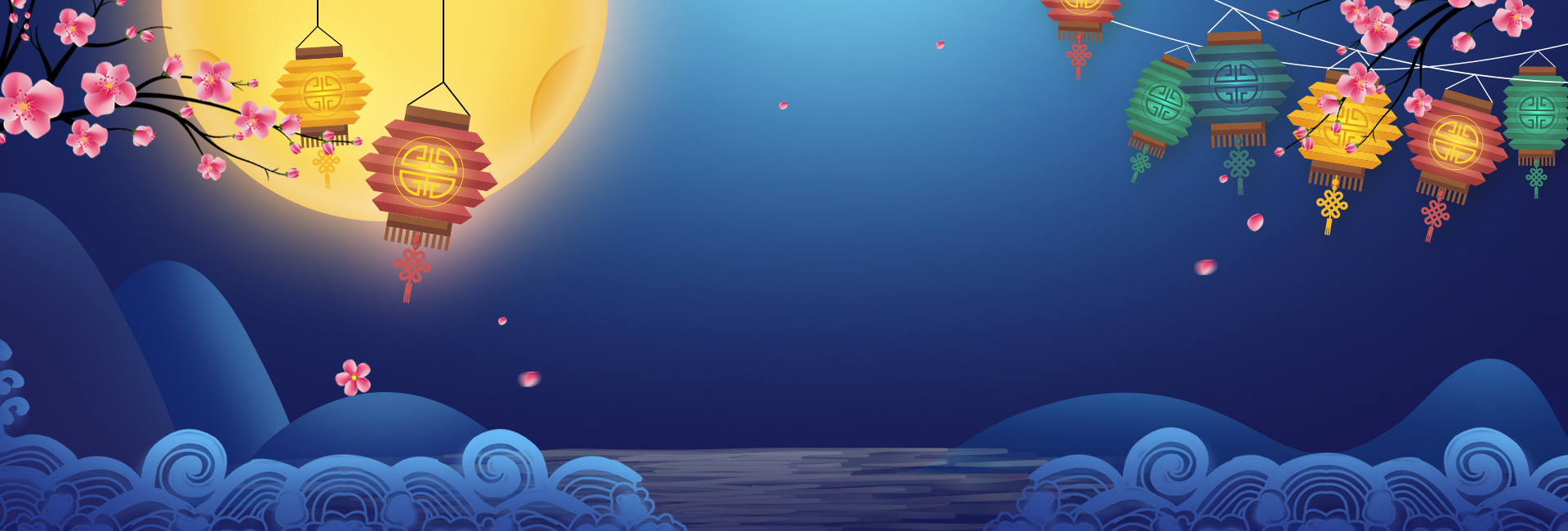 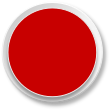 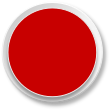 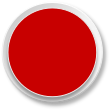 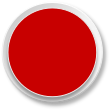 Không đề

Đường non khách tới hoa đầy

Rừng sâu quân đến, tung bay chim ngàn

Việc quân việc nước đã bàn,

Xách bương, dắt trẻ ra vườn tưới rau.
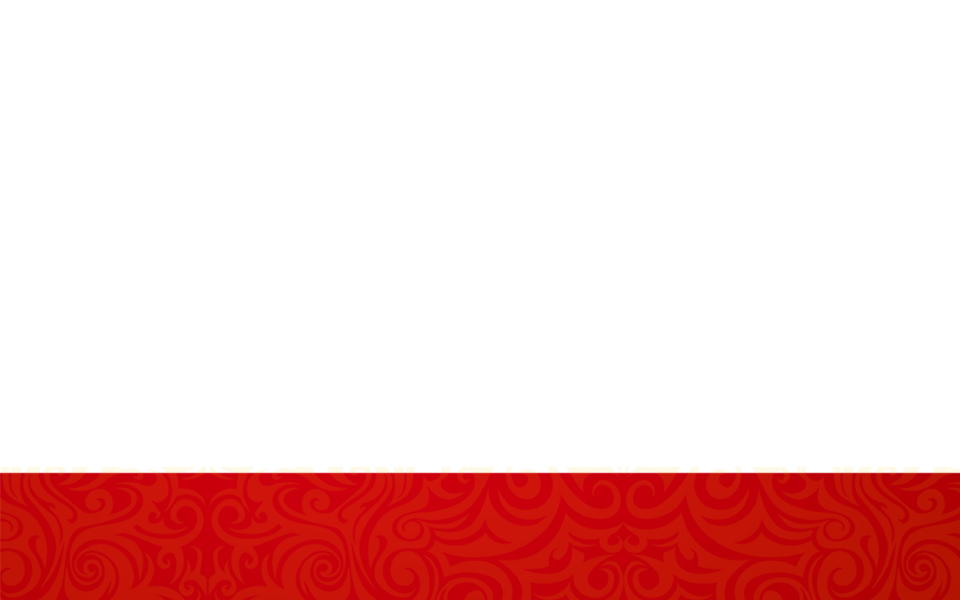 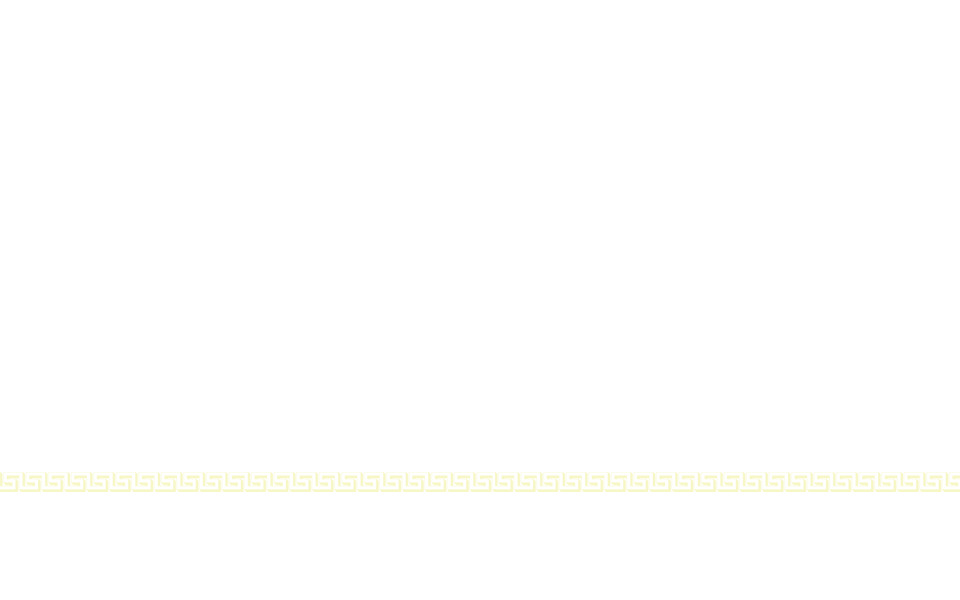 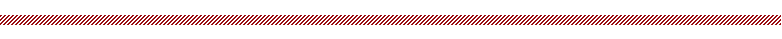 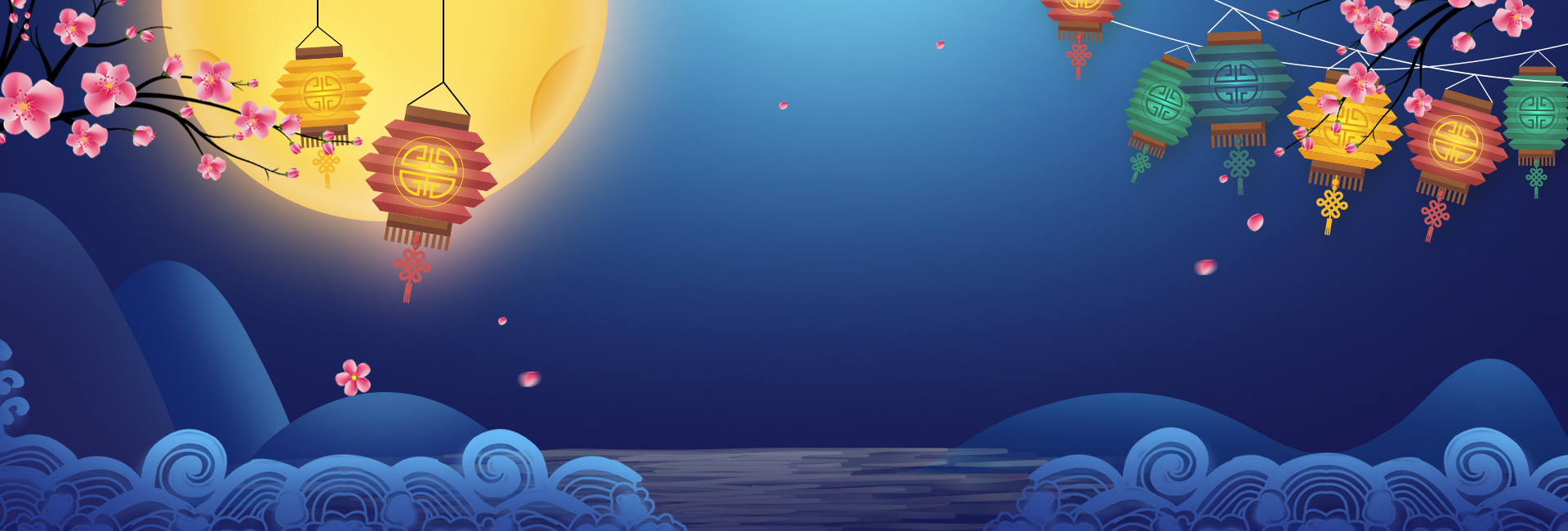 Viết chính tả
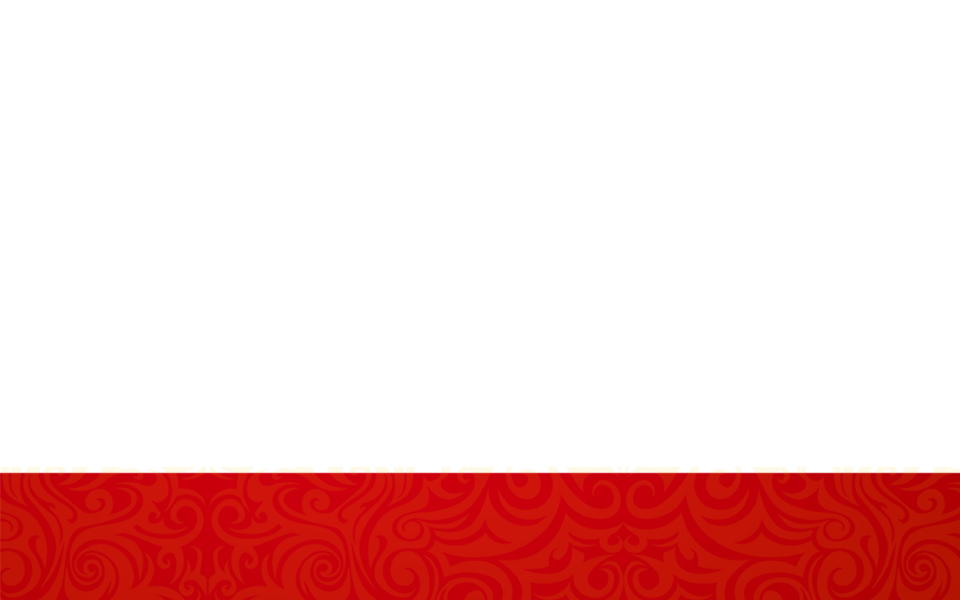 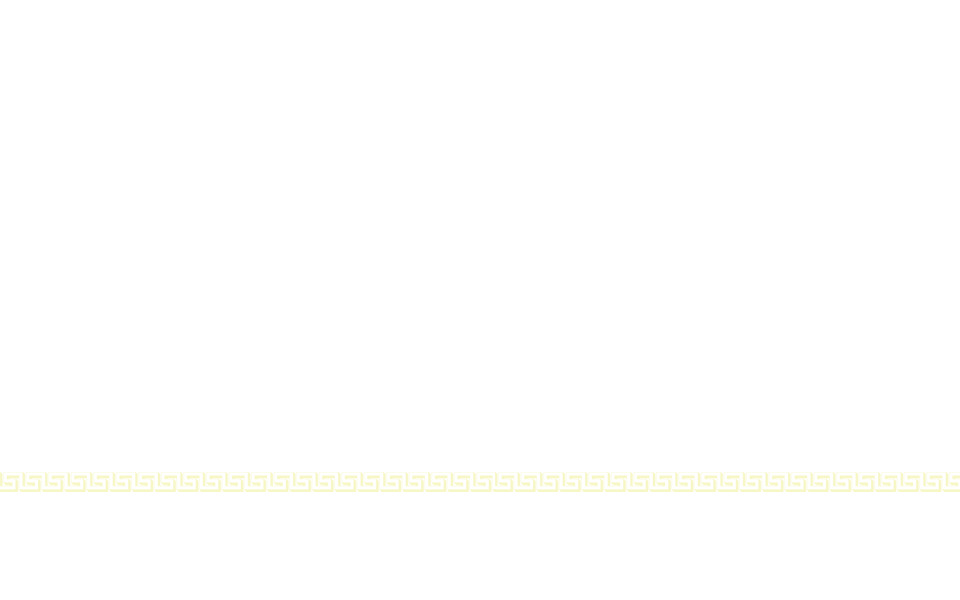 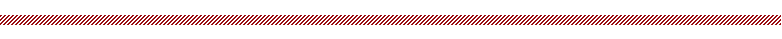 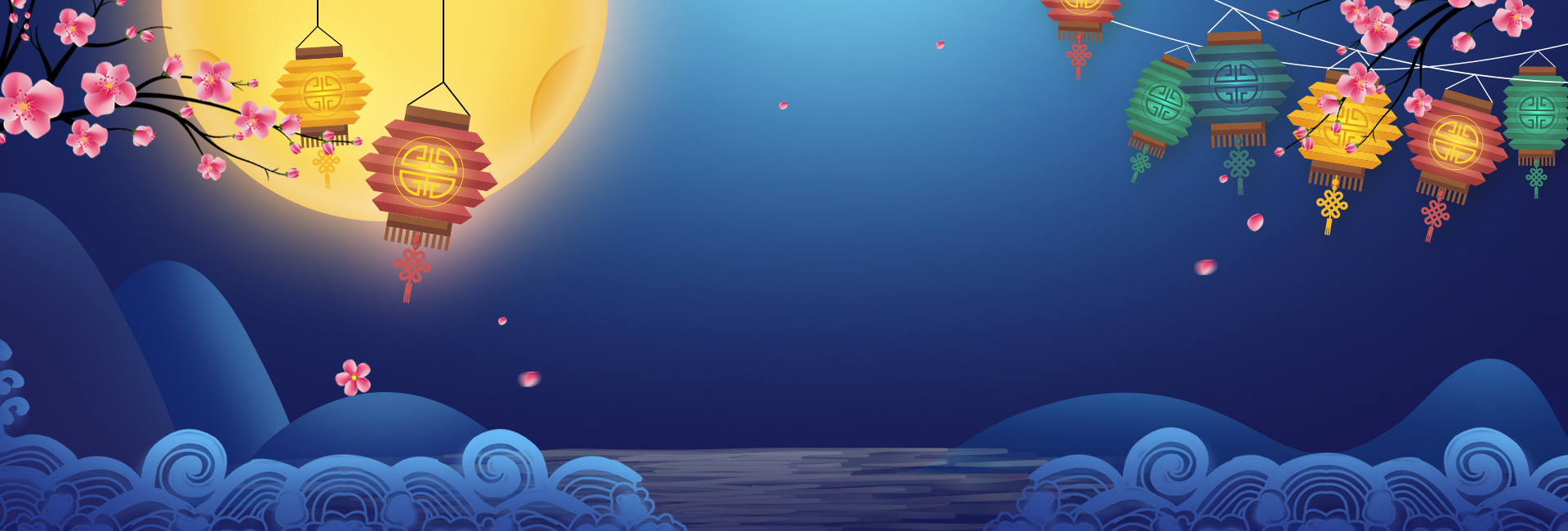 Luyện tập
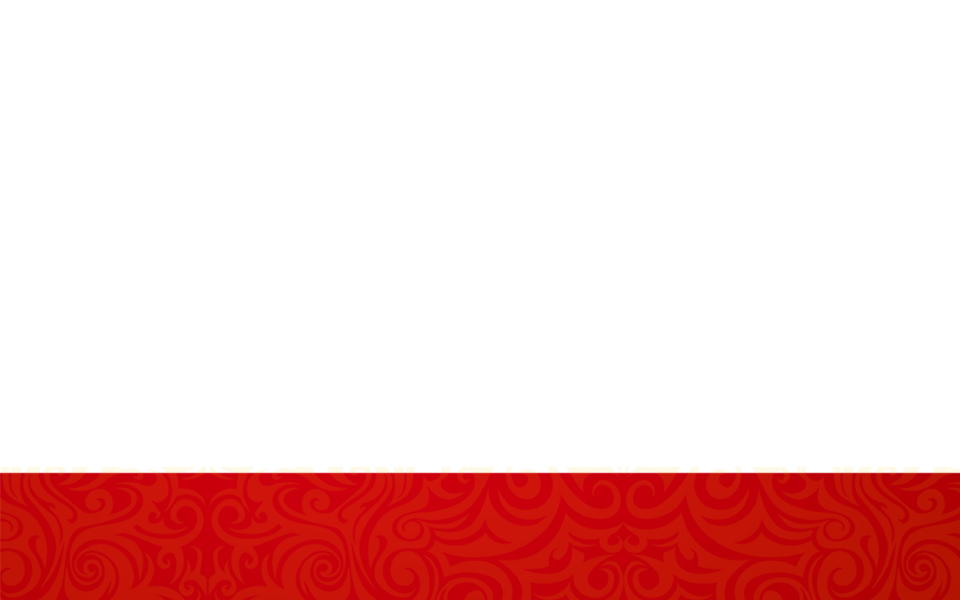 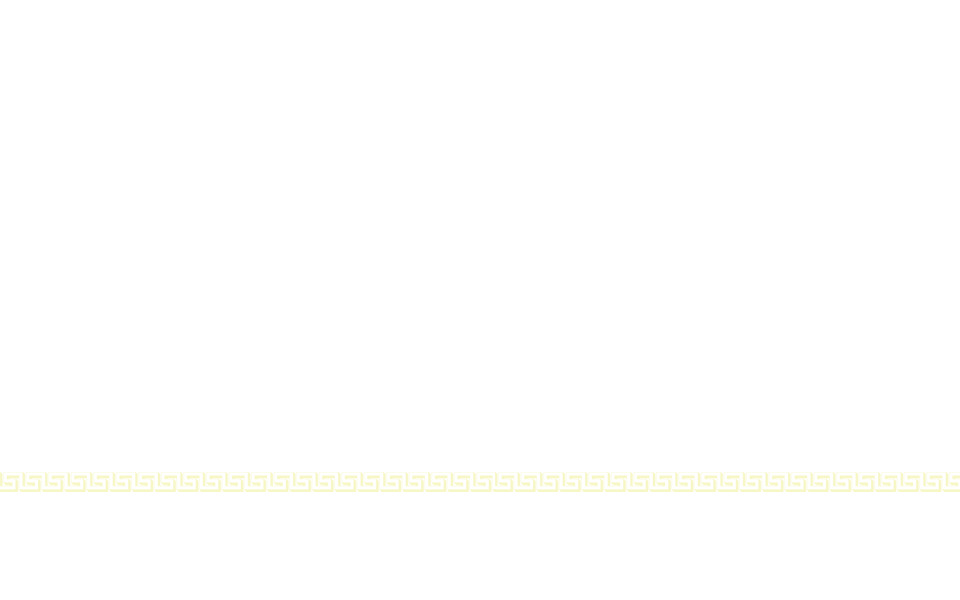 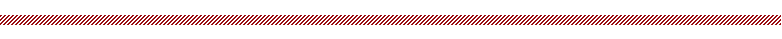 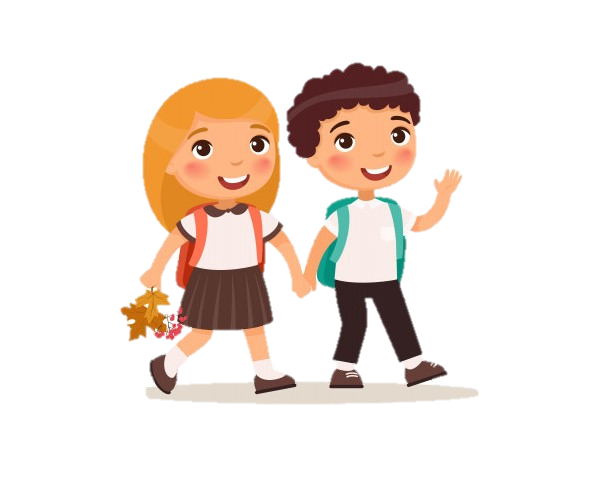 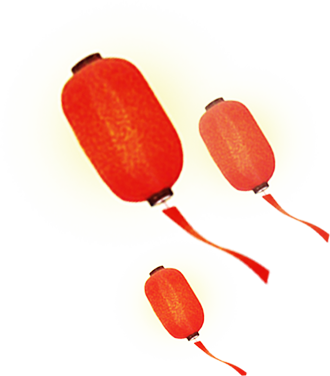 2. Tìm những tiếng có nghĩa ứng với các ô trống dưới đây:
Trò chơi “ĐIỀN TỪ TIẾP SỨC”
a,
b,
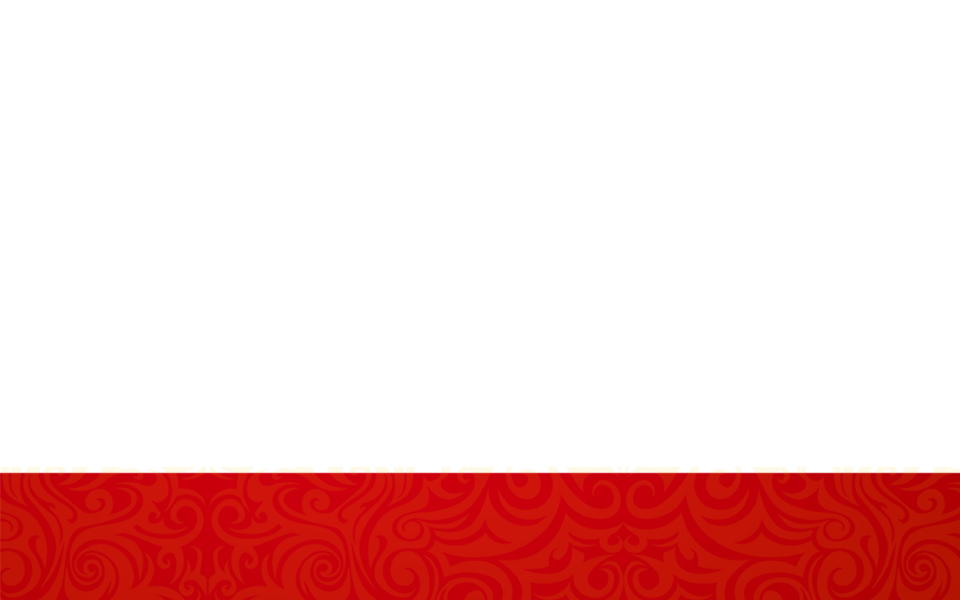 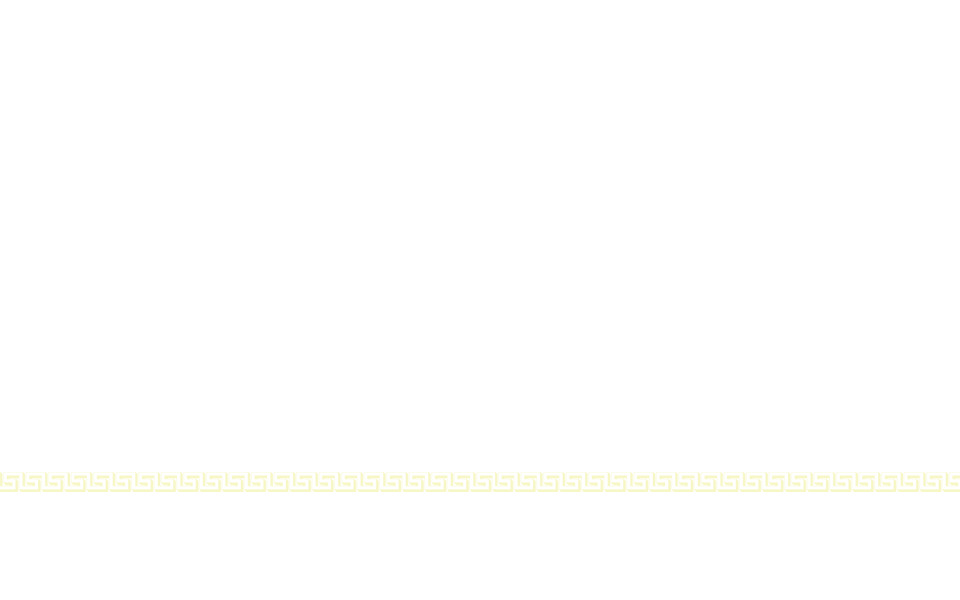 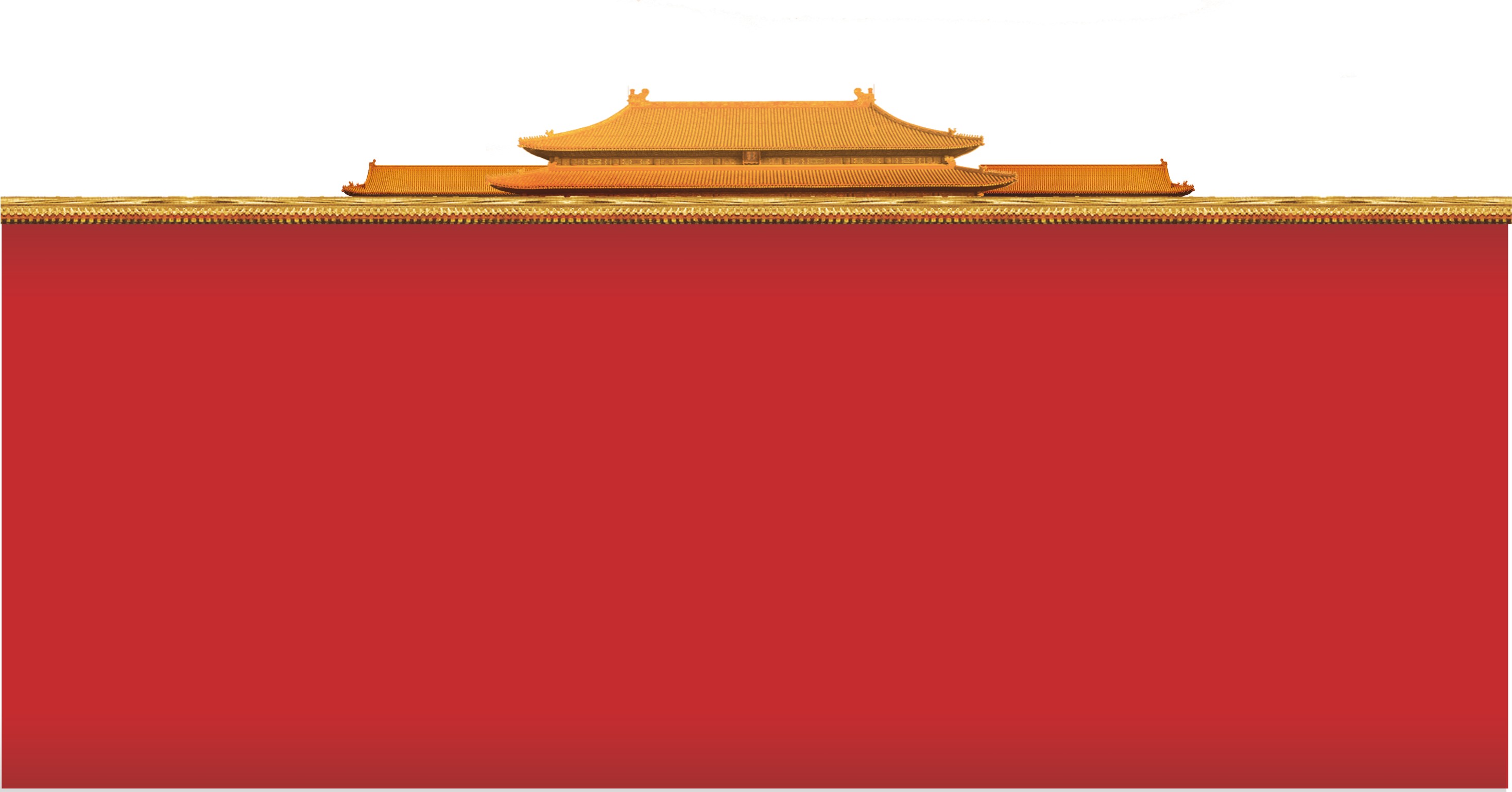 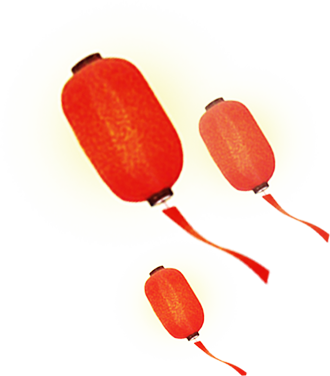 2. Tìm những tiếng có nghĩa ứng với các ô trống dưới đây:
a,
tra (hỏi)
trà, trà (mi), (dối) trá,
 trả (giá),
 trả (bài)
(rừng) tràm, (quả) trám, trạm (xá),
xử (trảm)
trang (vở),
tràng (hạt),
(trai) tráng,
trảng (cỏ),
trạng (nguyên),
tràn (đầy), tràn (lan),
tràn (ngập)
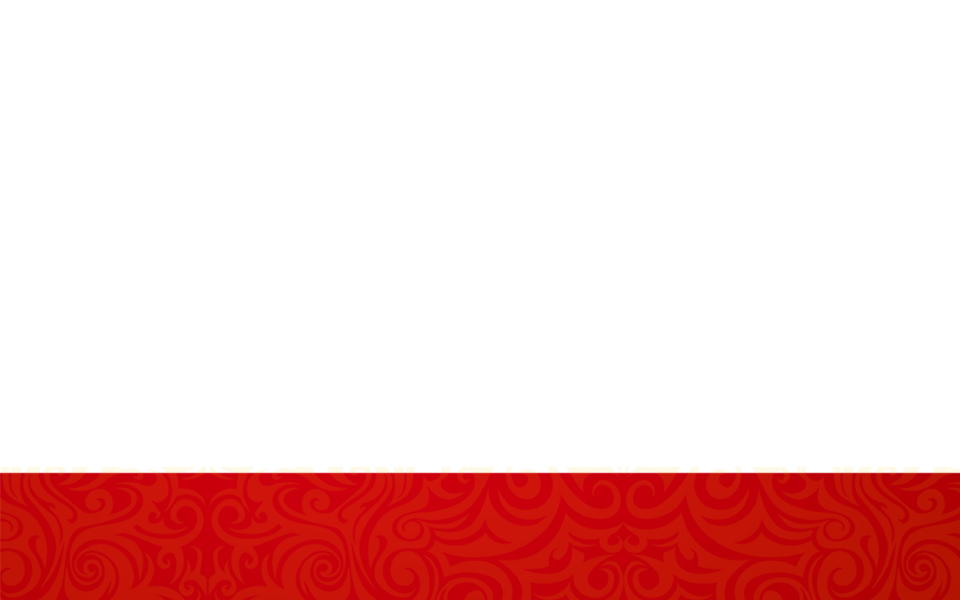 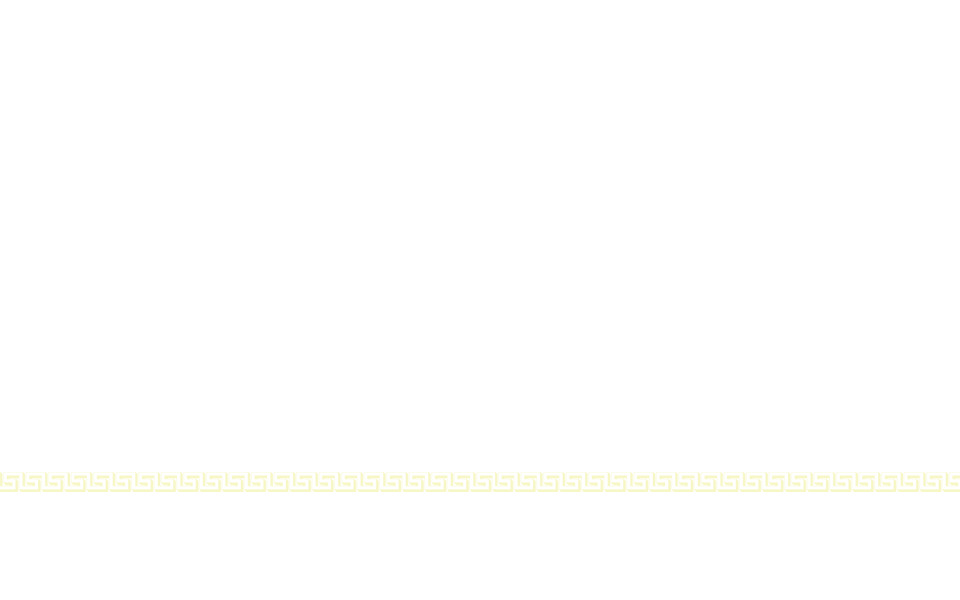 cha (mẹ),
chà (đạp),
chả (giò) , (chung) chạ
chan (hòa), chan (canh), chán (ghét), chạn (bát)
(bệnh) chàm, chạm (trán),
(va) chạm,
chàng (trai)
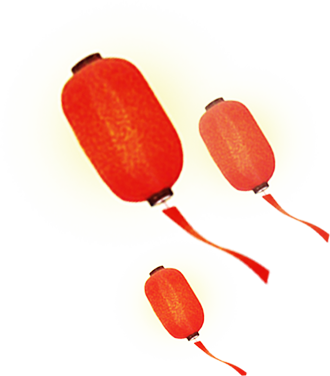 thiêu đốt, thiêu hủy, thiều quang,
thiểu não ,
thiếu nhi,...
tay chiêu ,
chiêu binh,
chiều cao,
chiếu phim, 
chiểu theo,
bao nhiêu,
nhiễu sóng, khăn nhiễu , nhiễu sự…
cánh diều,
diều hâu, diễu hành,
 kì diệu ,
dìu dắt, 
khâu díu lại,
dịu hiền,
dịu dàng, 
dịu ngọt…
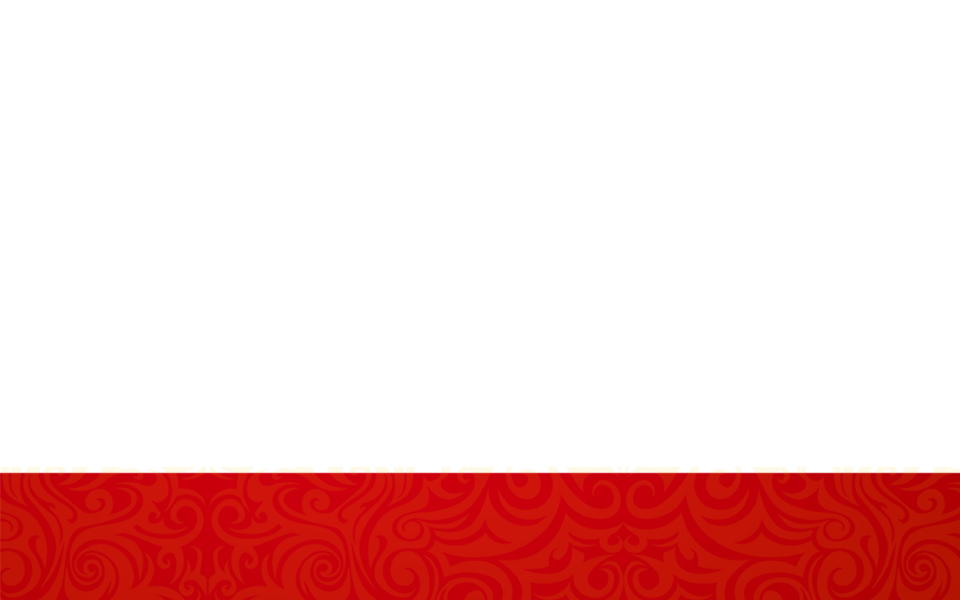 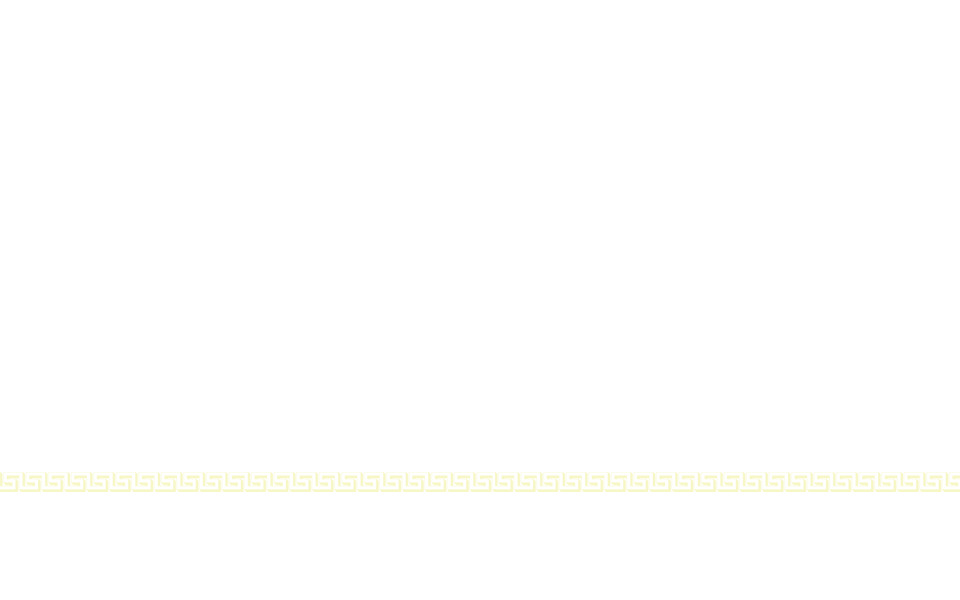 nhíu mắt , khâu nhíu lại , nói 
nhịu…
chịu đựng,
chịu thương chịu khó, chắt chiu…
thức ăn thiu, mệt thỉu đi…
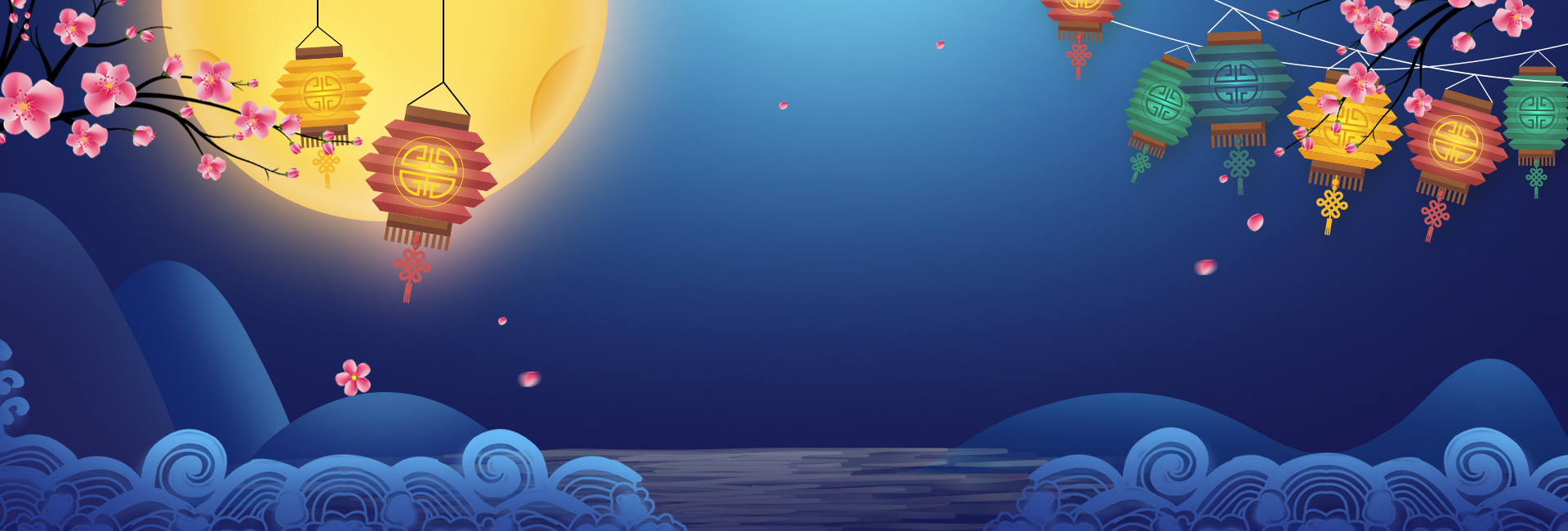 3. Thi tìm nhanh :
a) – Các từ láy trong đó tiếng nào cũng bắt đầu bằng âm tr .
 M : tròn  trịa ,
- Các từ láy trong đó tiếng nào cũng bắt đầu bằng âm ch.
 M: chông chênh,
trắng trẻo, trơ trơ,tráo trưng,trùng trình….
chống chếnh , chong chóng, chói chang,…
b) – Các từ láy trong đó tiếng nào cũng có vần iêu.
 M : liêu xiêu, 
     – Các từ láy trong đó tiếng nào cũng có vần iu.
 M : líu ríu,
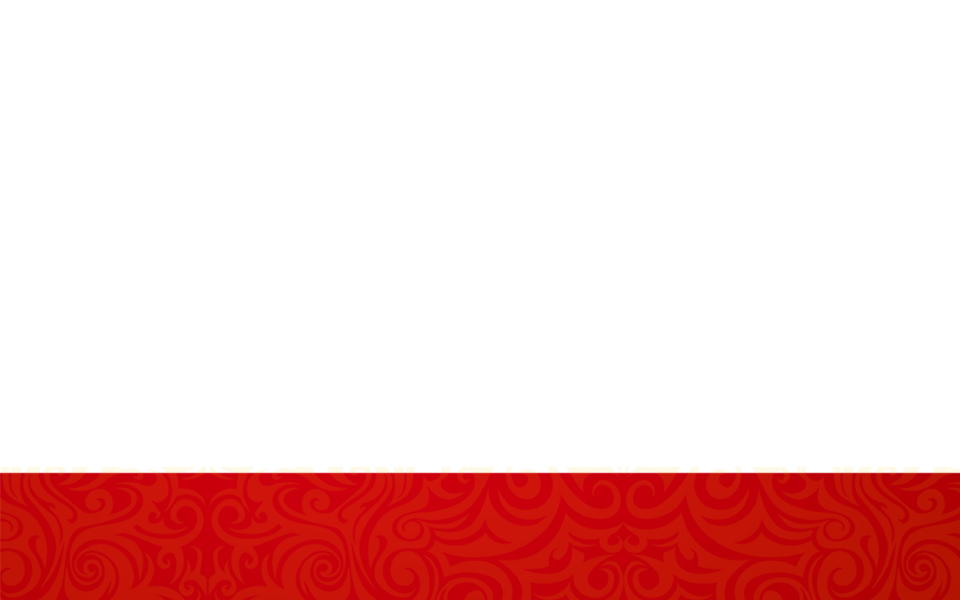 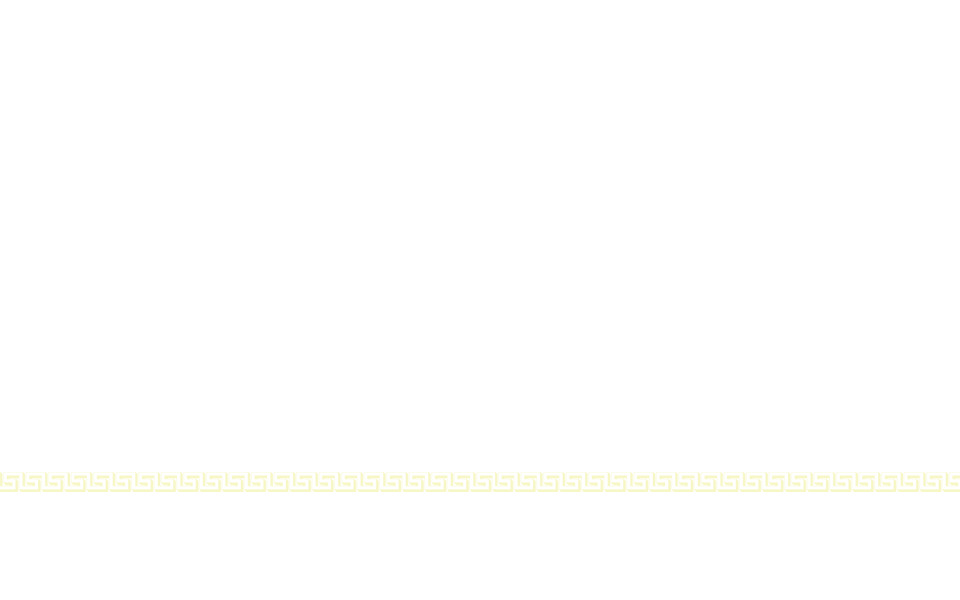 liều liệu, liếu điếu, thiêu thiếu.....
líu tíu, dìu dịu, chiu chíu, tíu tíu, líu nhíu...
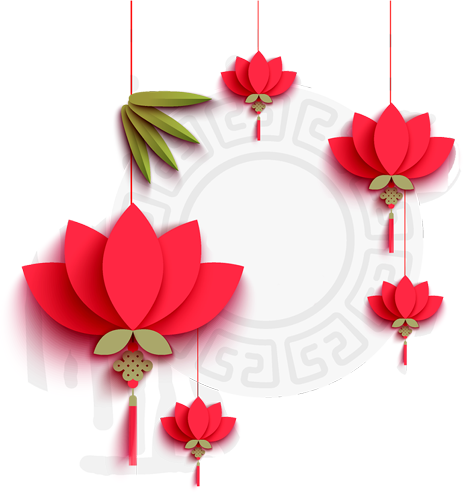 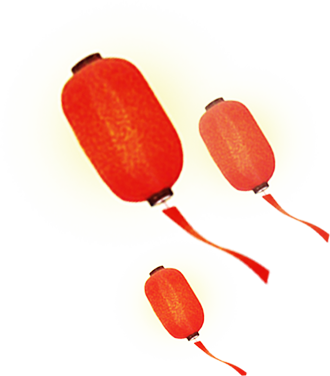 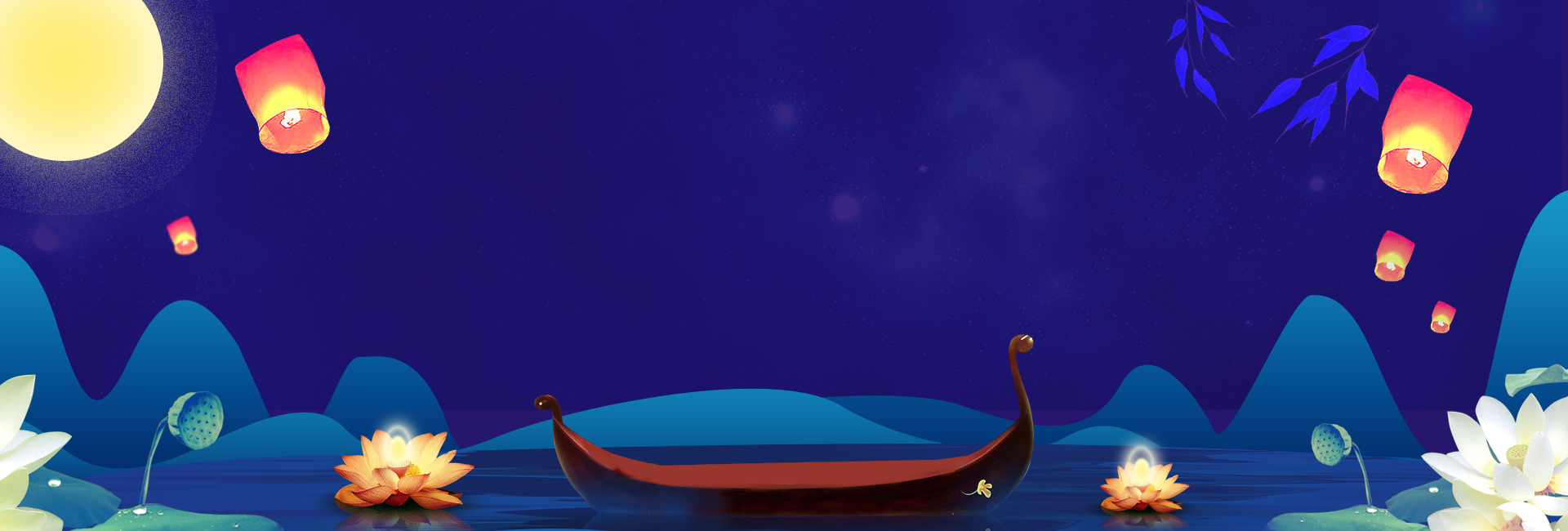 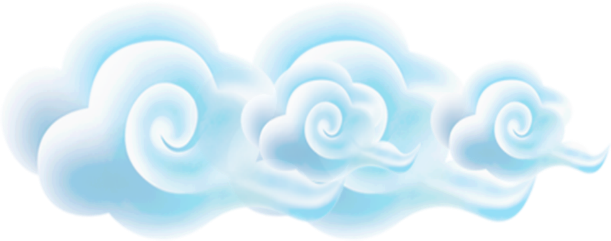 Măng Non
Chúc các em
Học tốt!
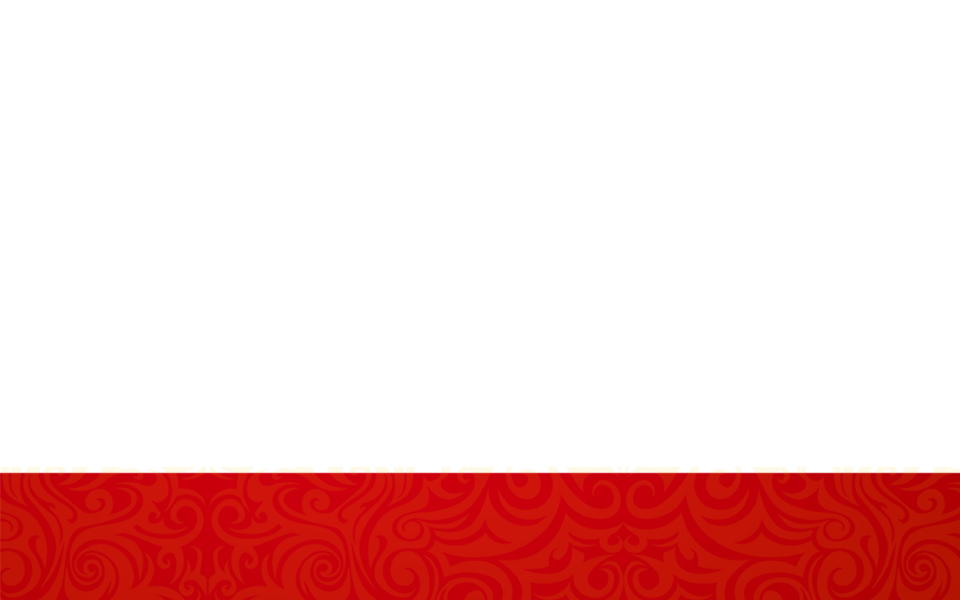 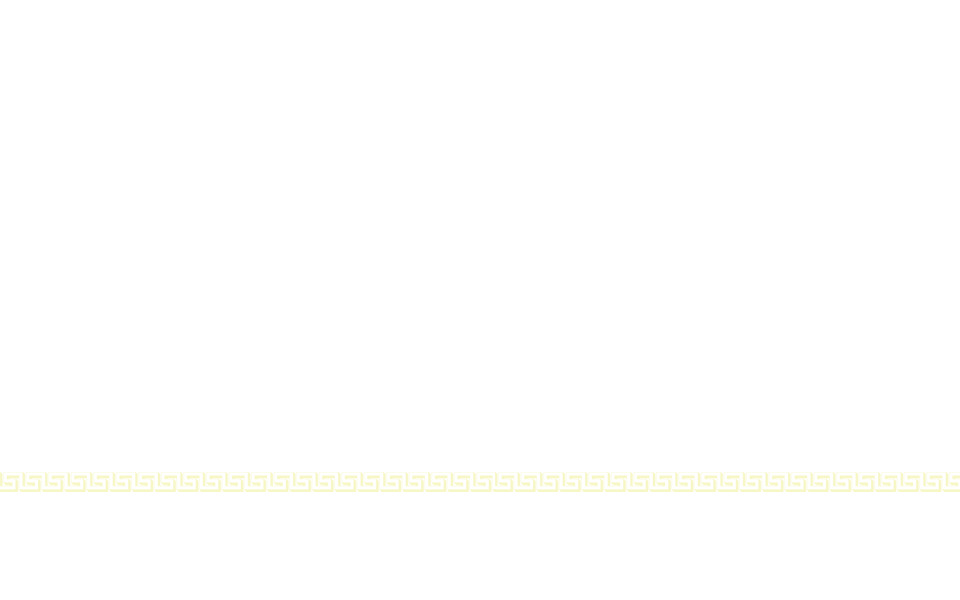 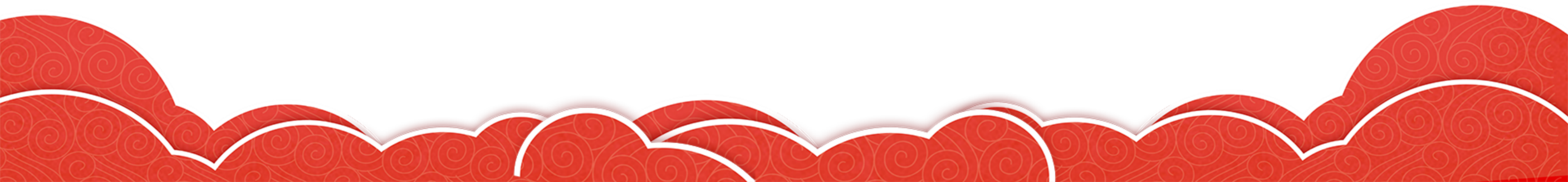 Măng Non
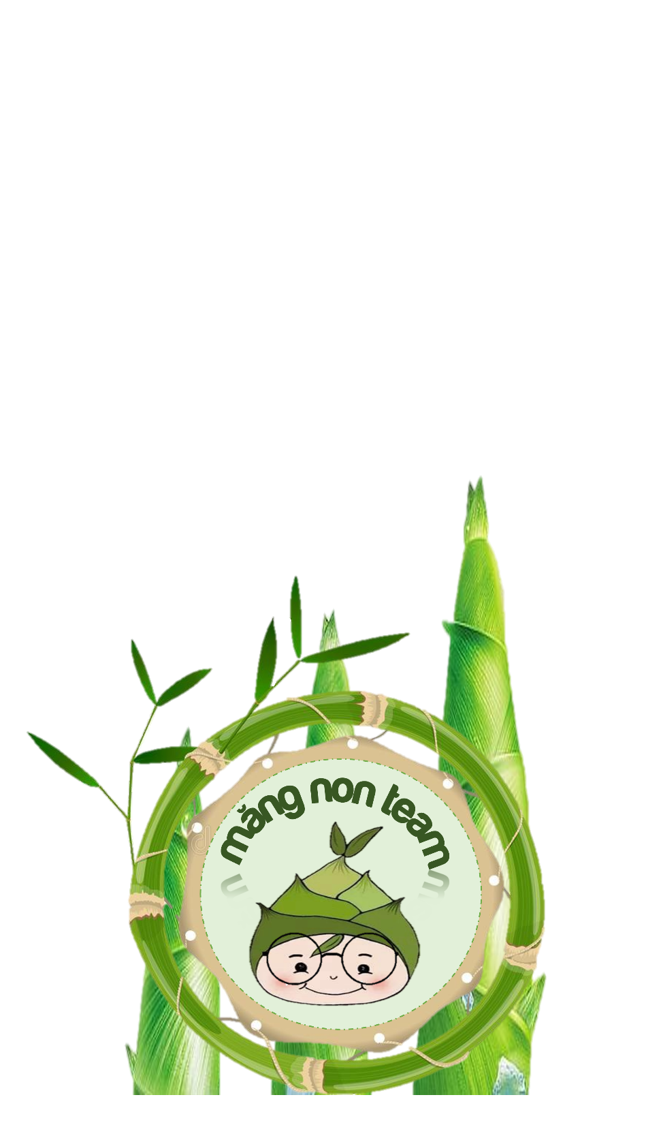 MĂNG NON – TÀI LIỆU TIỂU HỌC
CHUYÊN GIÁO ÁN ĐIỆN TỬ THEO TUẦN KHỐI 4 
BÀI THAO GIẢNG – ELEARNING
Nhóm chia sẻ tài liệu – Quà tặng: Măng Non – Tài liệu Tiểu học
Page: Măng Non – Tài liệu Tiểu học 
SĐT ZALO : 0382348780 - 0984848929
Những quà tặng tiếp theo sẽ được MĂNG NON cập nhật tại nhóm Măng Non – Tài liệu Tiểu học sau:https://www.facebook.com/groups/629898828017053Mời thầy cô tham gia nhóm để chủ động cập nhật bài giảng điện tử lớp 4 và quà tặng hằng tuần mới nhất nhé!